Ekonomirapporten maj 2024
Rapportens diagram
Diagram 1 • Skatteunderlagets utvecklingProcent
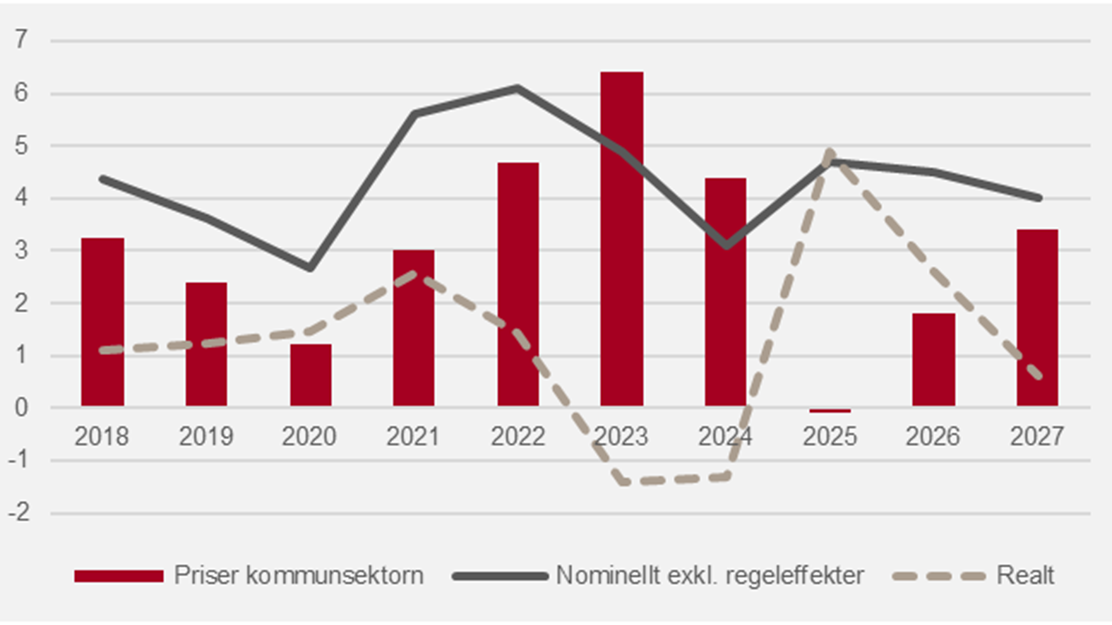 Källa: Sveriges Kommuner och Regioner.
Diagram 2 • Befolkningsökning senaste och nästkommande 10-årsperiodTusentals personer
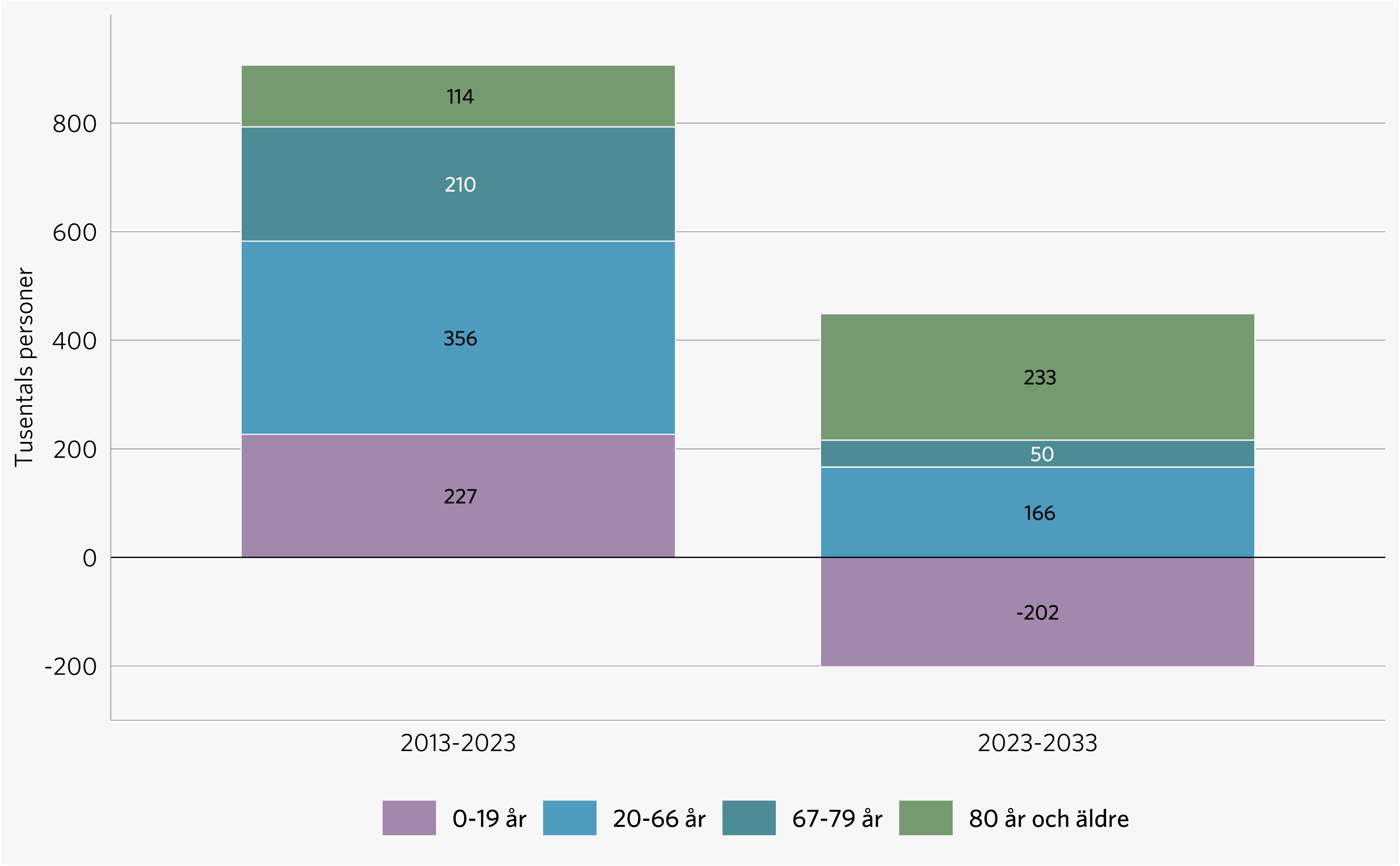 Källa: Statistiska centralbyrån.
Diagram 3 • Resultat samt pensionskostnader i kommuner och regionerMiljarder kronor respektive procent
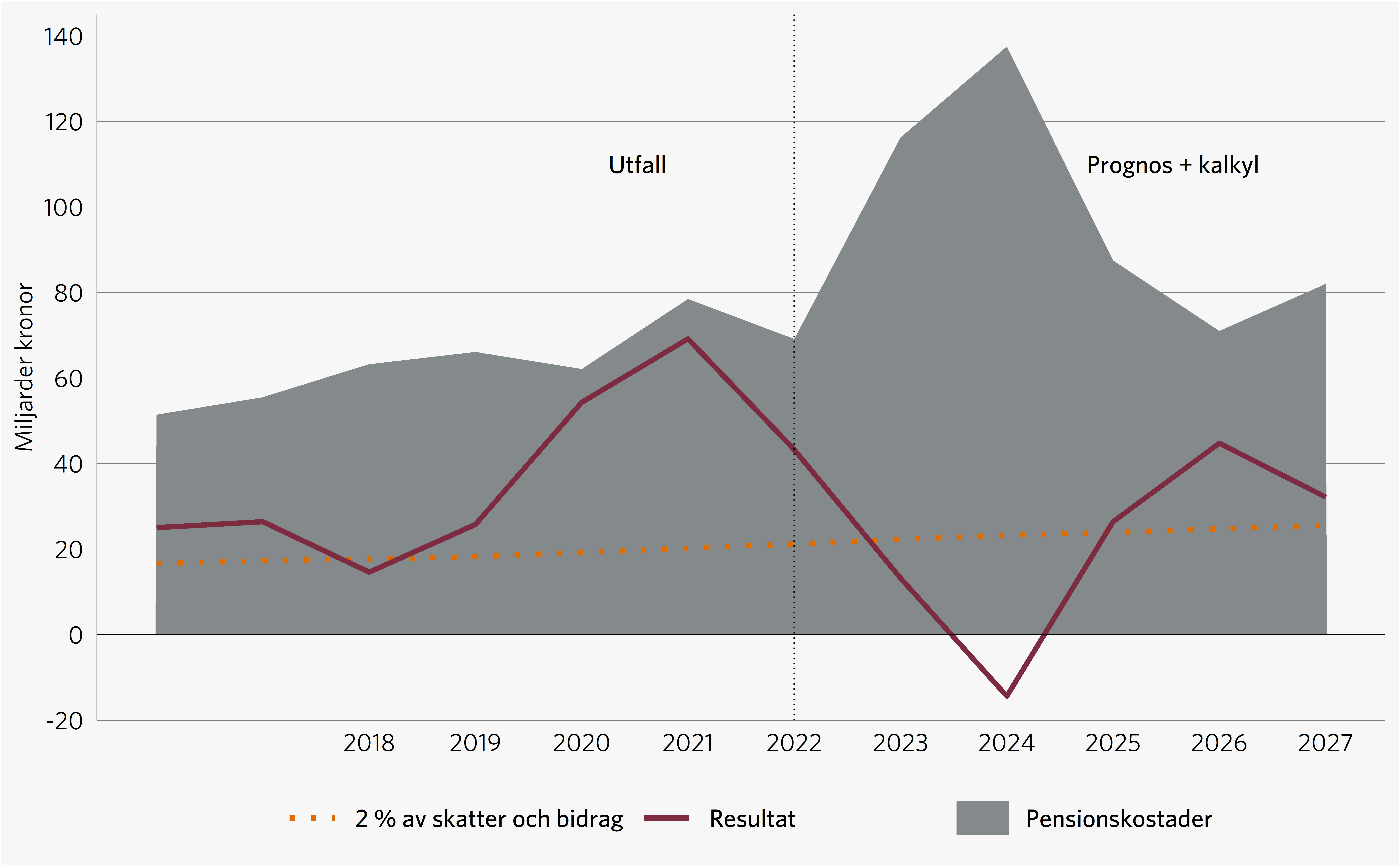 Källor: Statistiska centralbyrån och Sveriges Kommuner och Regioner.
Diagram 4 • Prisnivåer i Sverige, EU och USAIndex, feb 2021=100
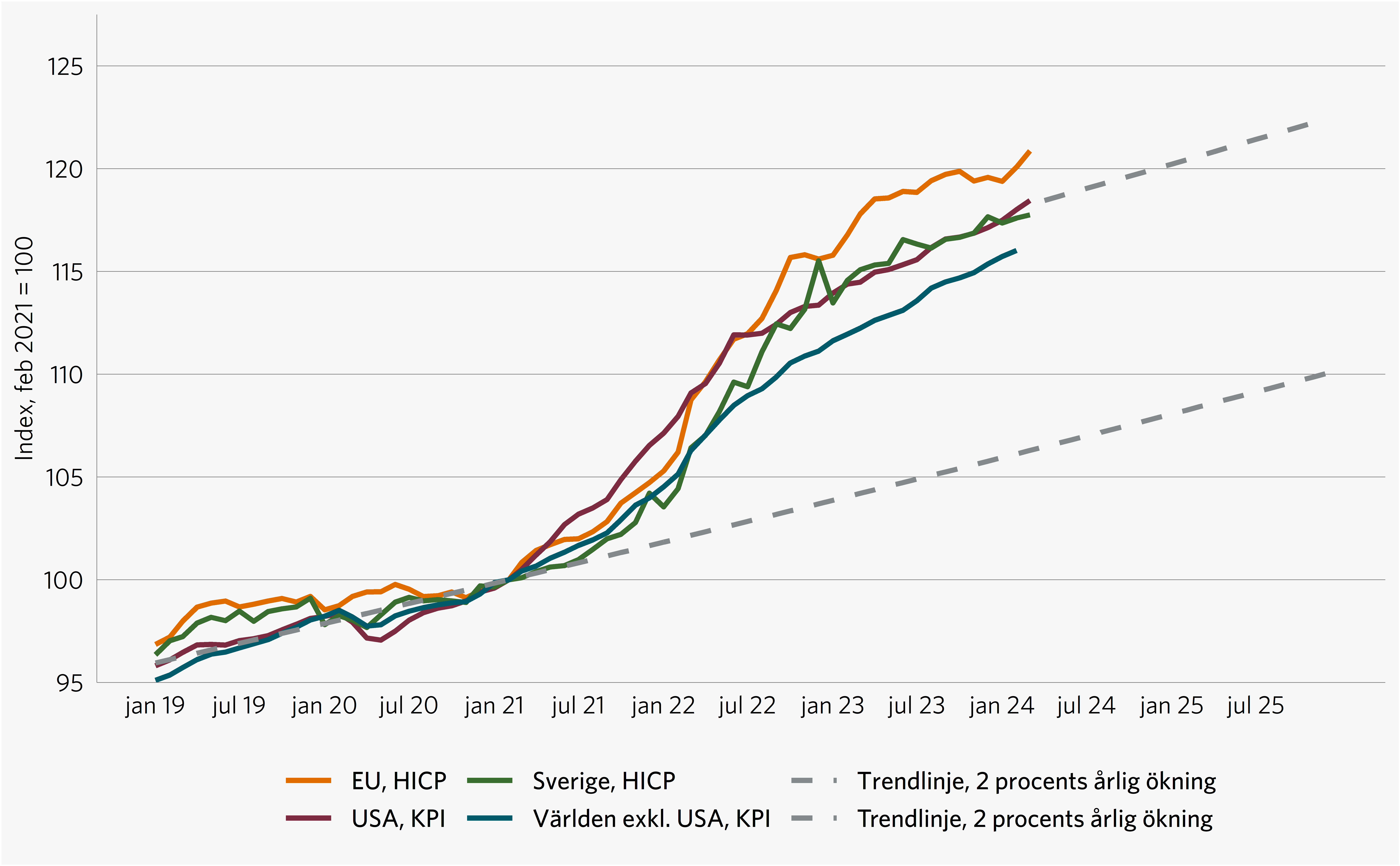 Källor: Macrobond, Statistiska centralbyrån och Sveriges Kommuner och Regioner.
Diagram 5 • Hushållens inkomster och konsumtion ökar realt mer än lönernaIndex, 2021=100
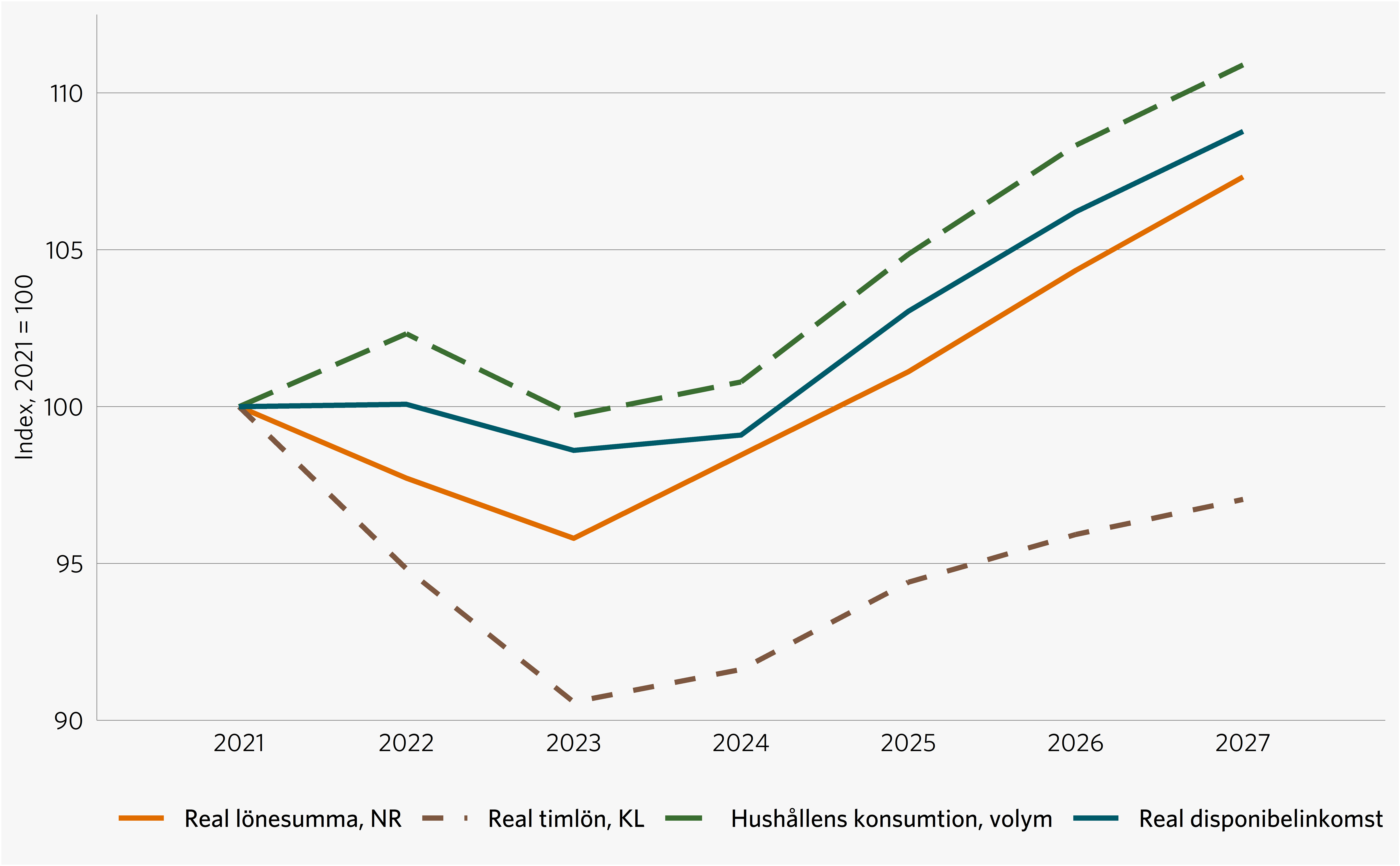 Anm. Timlön enligt KL och lönesumma enligt NR är deflaterade med KPI. Disponibelinkomst och hushållens konsumtion är deflaterade med hushållens konsumtionsdeflator.
Källor: Konjunkturinstitutet, Statistiska centralbyrån och Sveriges Kommuner och Regioner.
Diagram 6 • Arbetade timmar, sysselsatta och medelarbetstidAntal timmar per vecka respektive index, 2012=100
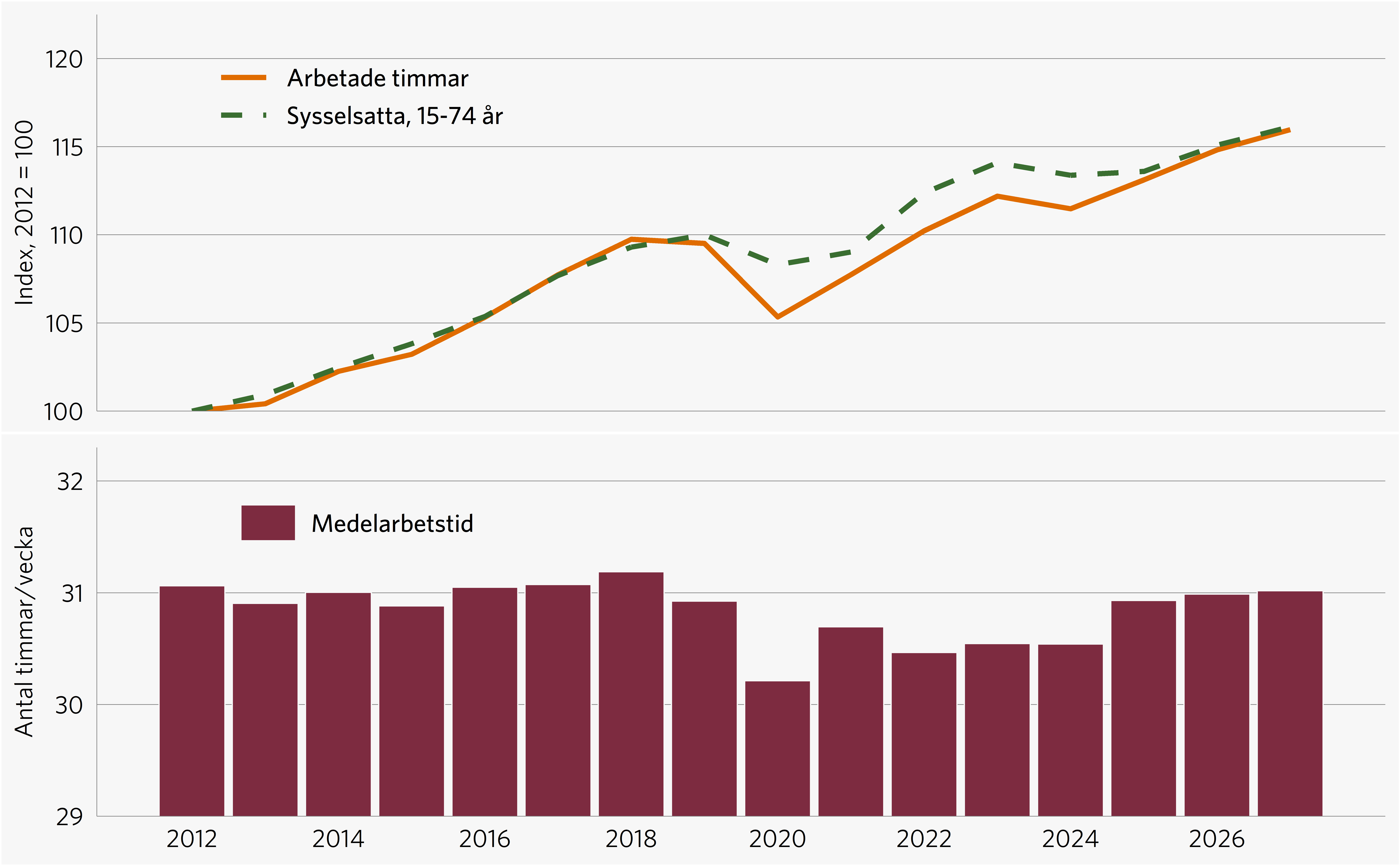 Källor: Statistiska centralbyrån och Sveriges Kommuner och Regioner.
Diagram 7 • Offentlig skuldränta och nominell BNP-tillväxtProcentuell utveckling respektive procent
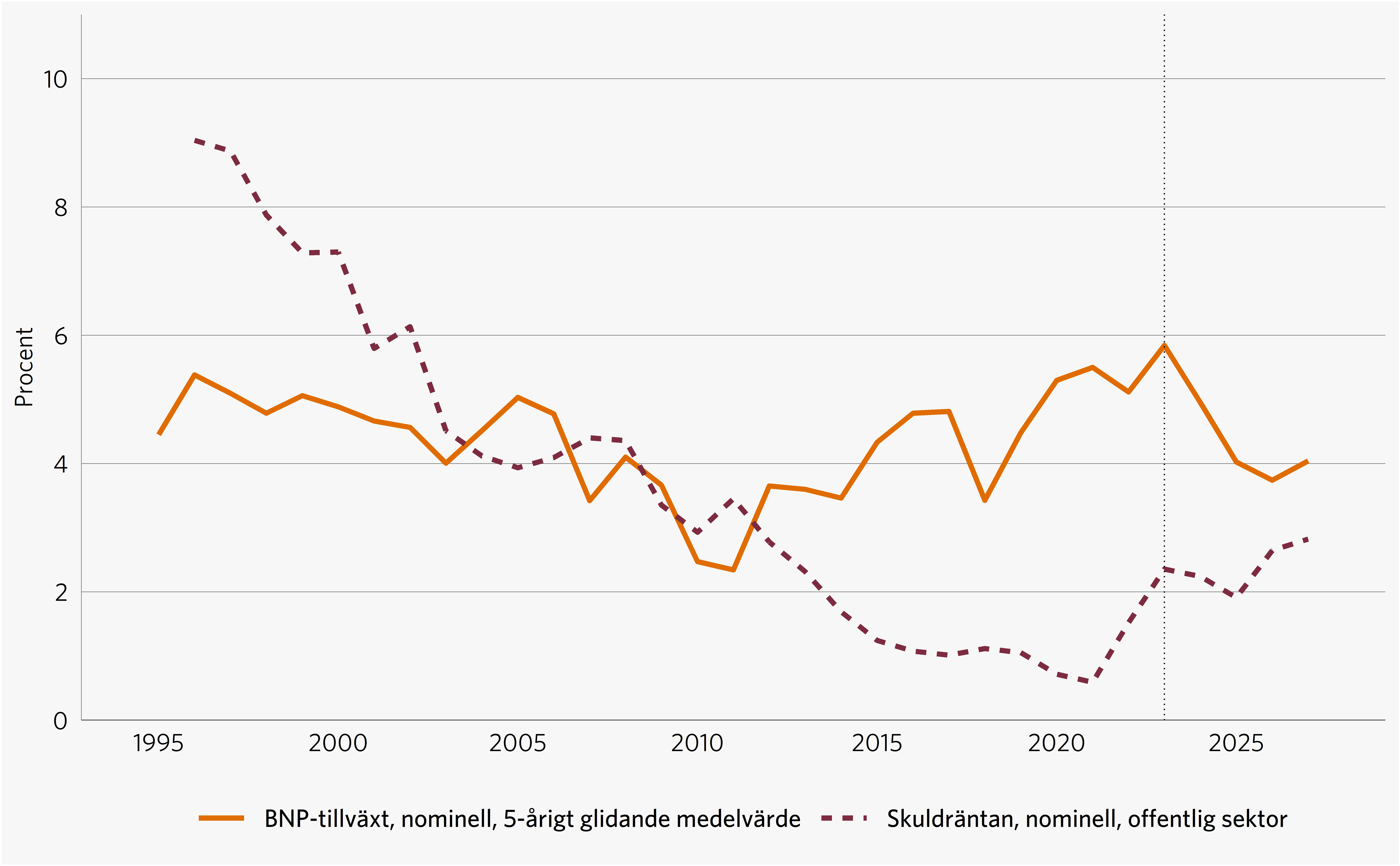 Källor: Statistiska centralbyrån och Sveriges Kommuner och Regioner.
Diagram 8 • Jämförelse framskrivning 0-åringarAntal 0-åringar
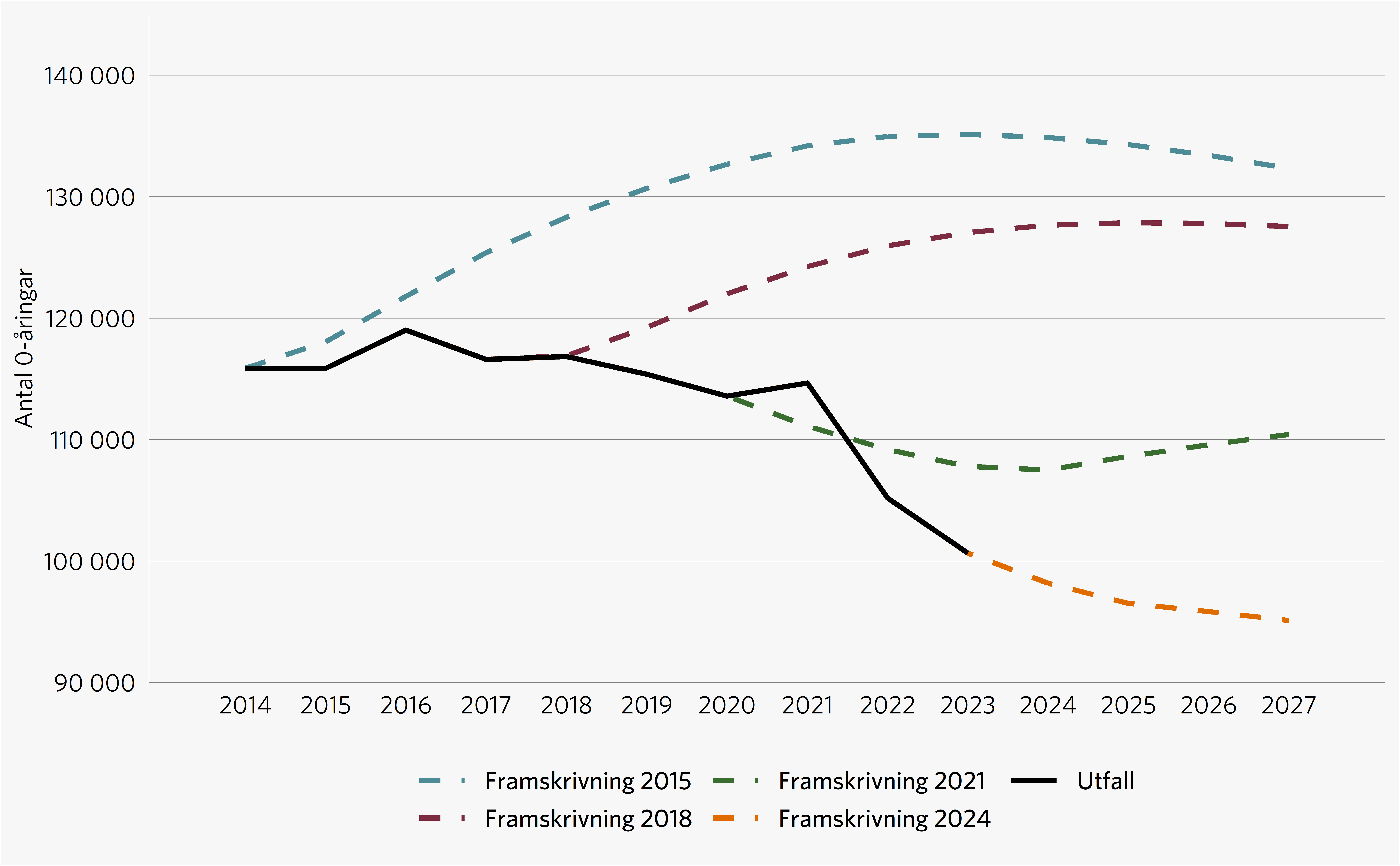 Källa: Statistiska centralbyrån.
Diagram 9 • Indexutveckling 0-åringar, kommungrupperIndex, 2014 = 100
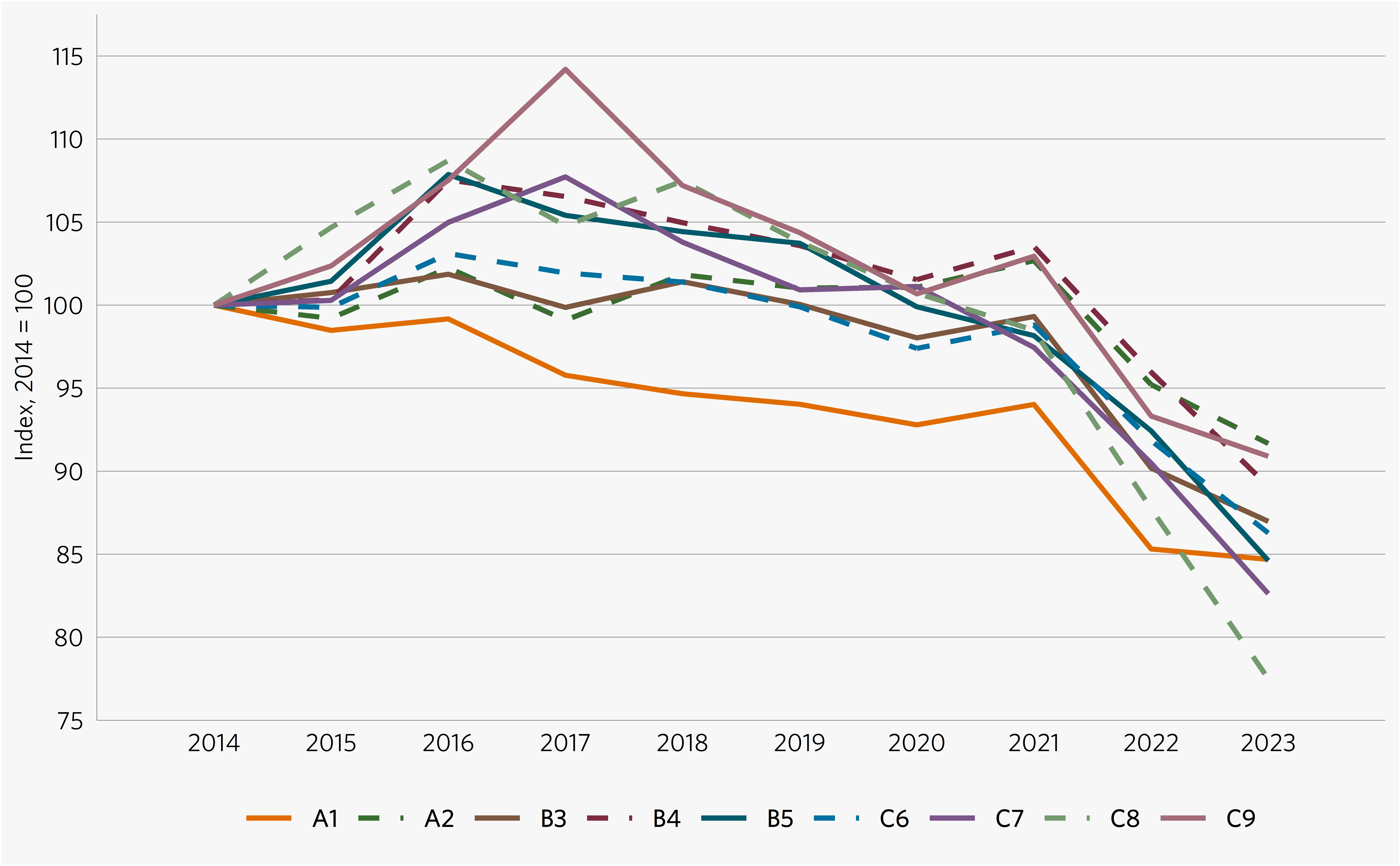 Källor: Statistiska centralbyrån och Sveriges Kommuner och Regioner.
Diagram 10 • Utveckling 0-åringar, regionerProcentuell utveckling
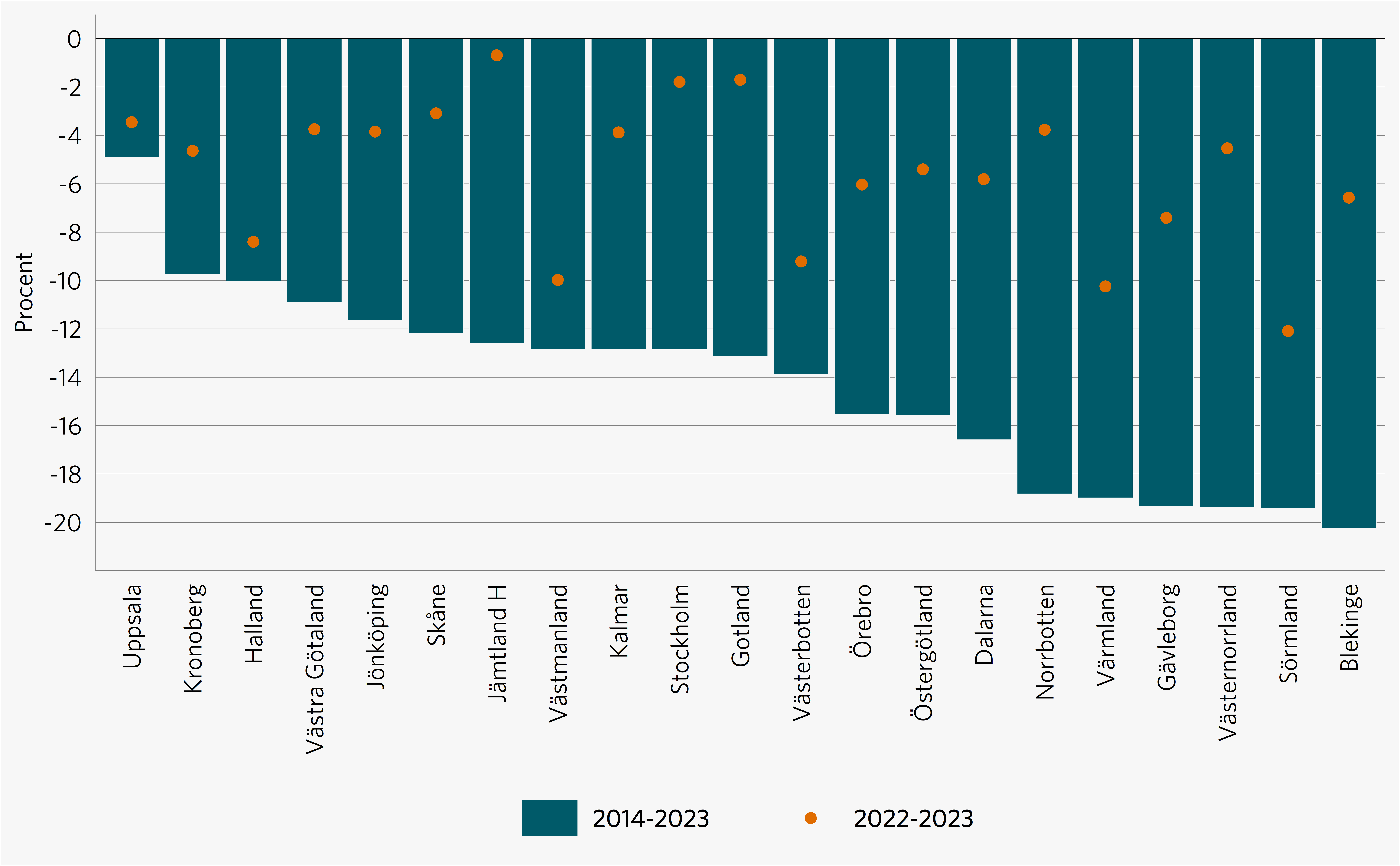 Källor: Statistiska centralbyrån och Sveriges Kommuner och Regioner.
Diagram 11 • Utveckling arbetsför befolkning 2014–2023, regionerProcentuell utveckling
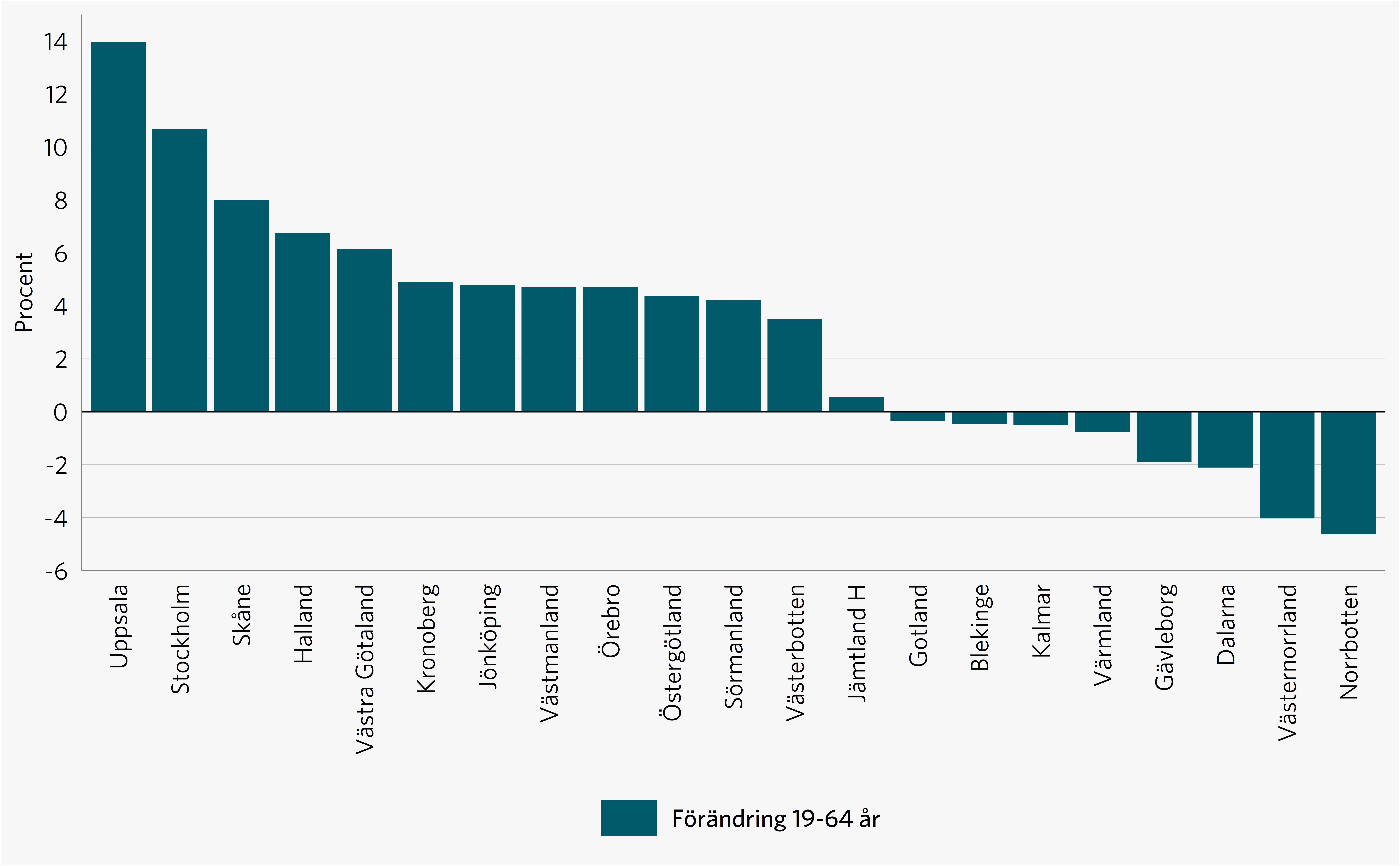 Källor: Statistiska centralbyrån och Sveriges Kommuner och Regioner.
Diagram 12 • Kommunernas verksamhetsresultat och finansiella posterMiljarder kronor respektive procent
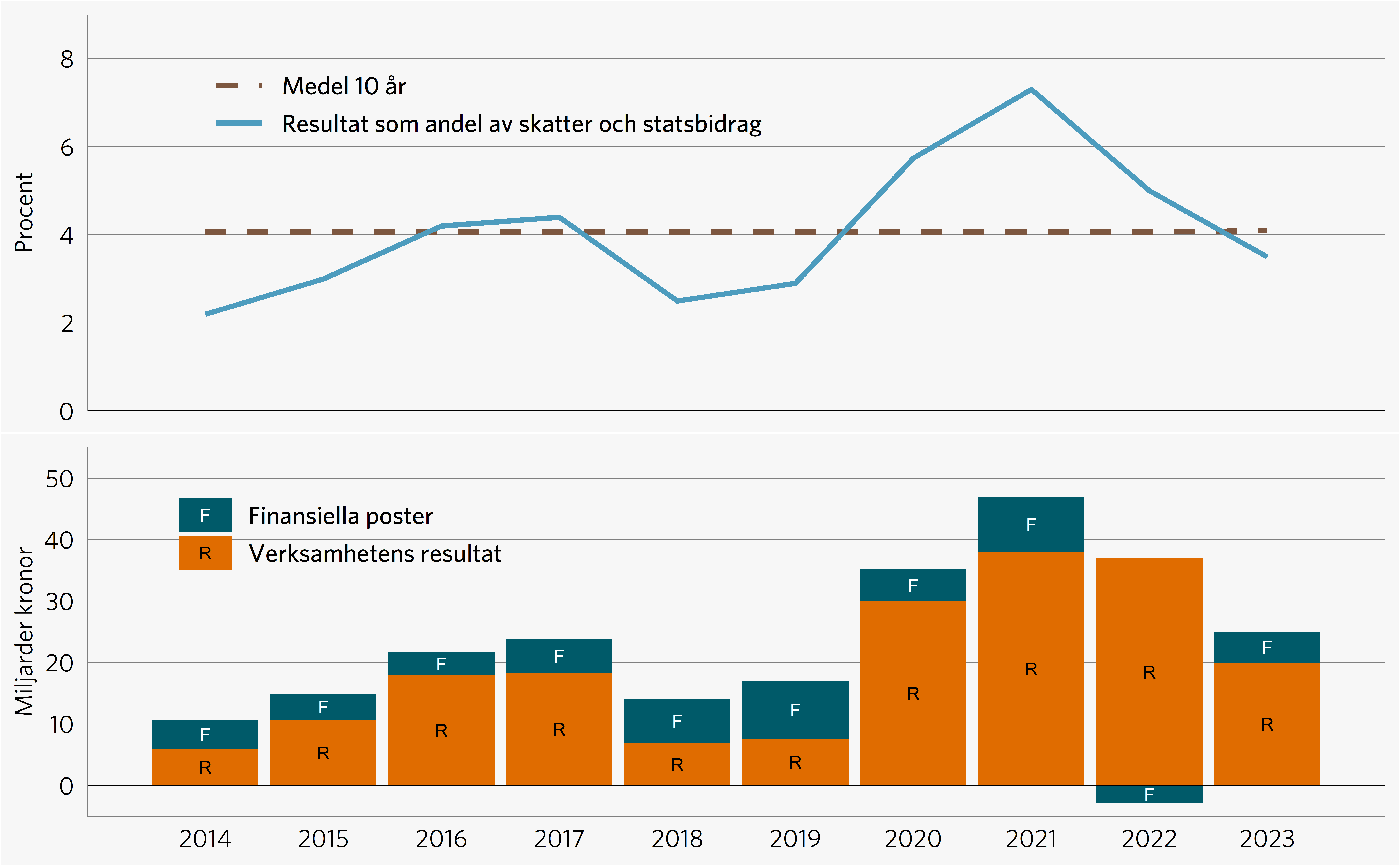 Källor: Statistiska centralbyrån och Sveriges Kommuner och Regioner.
Diagram 13 • Kommunernas resultat 2023  Kronor per invånare
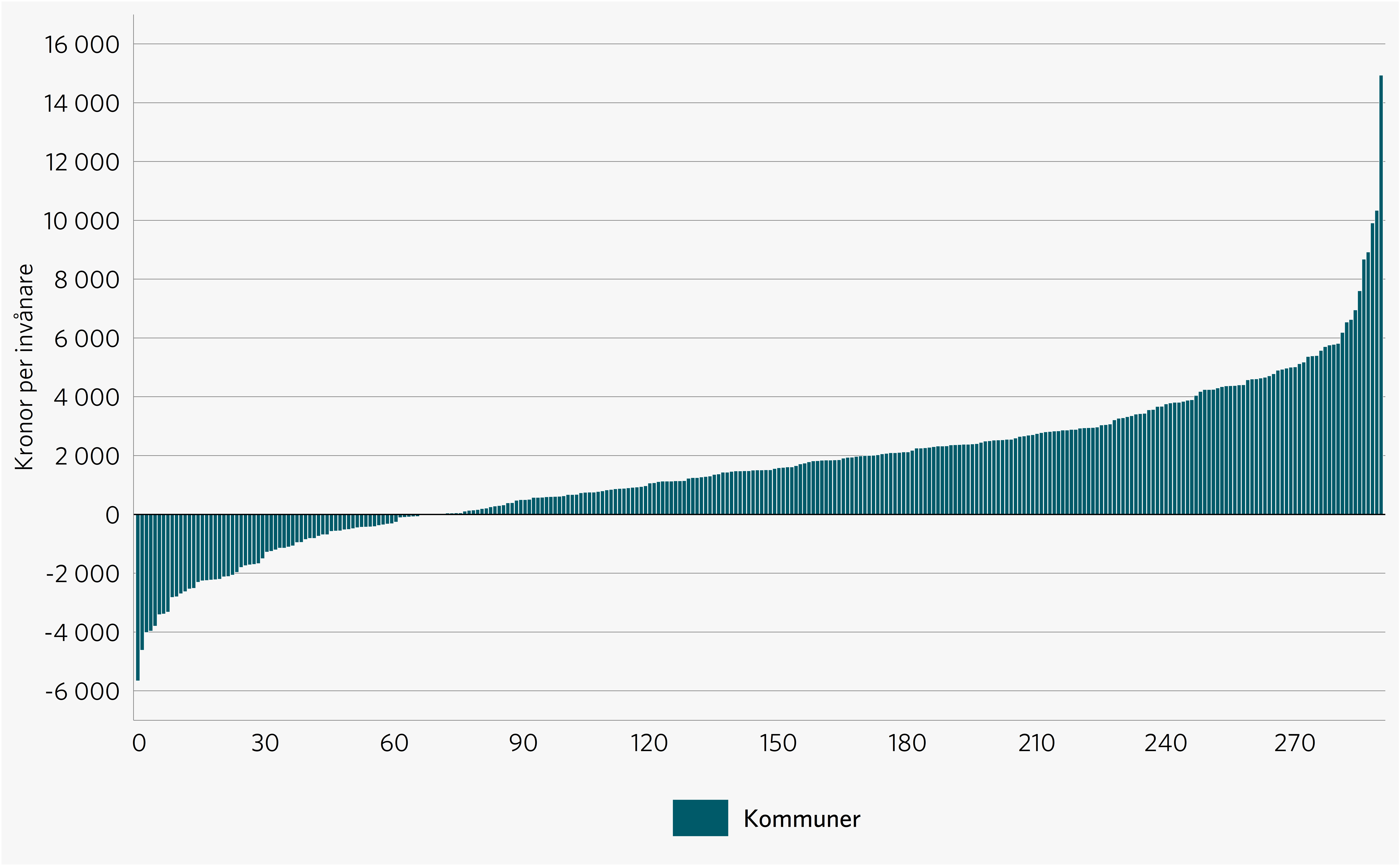 Källa: Statistiska centralbyrån.
Diagram 14 • Budgetavvikelser 2023 per verksamhetProcent
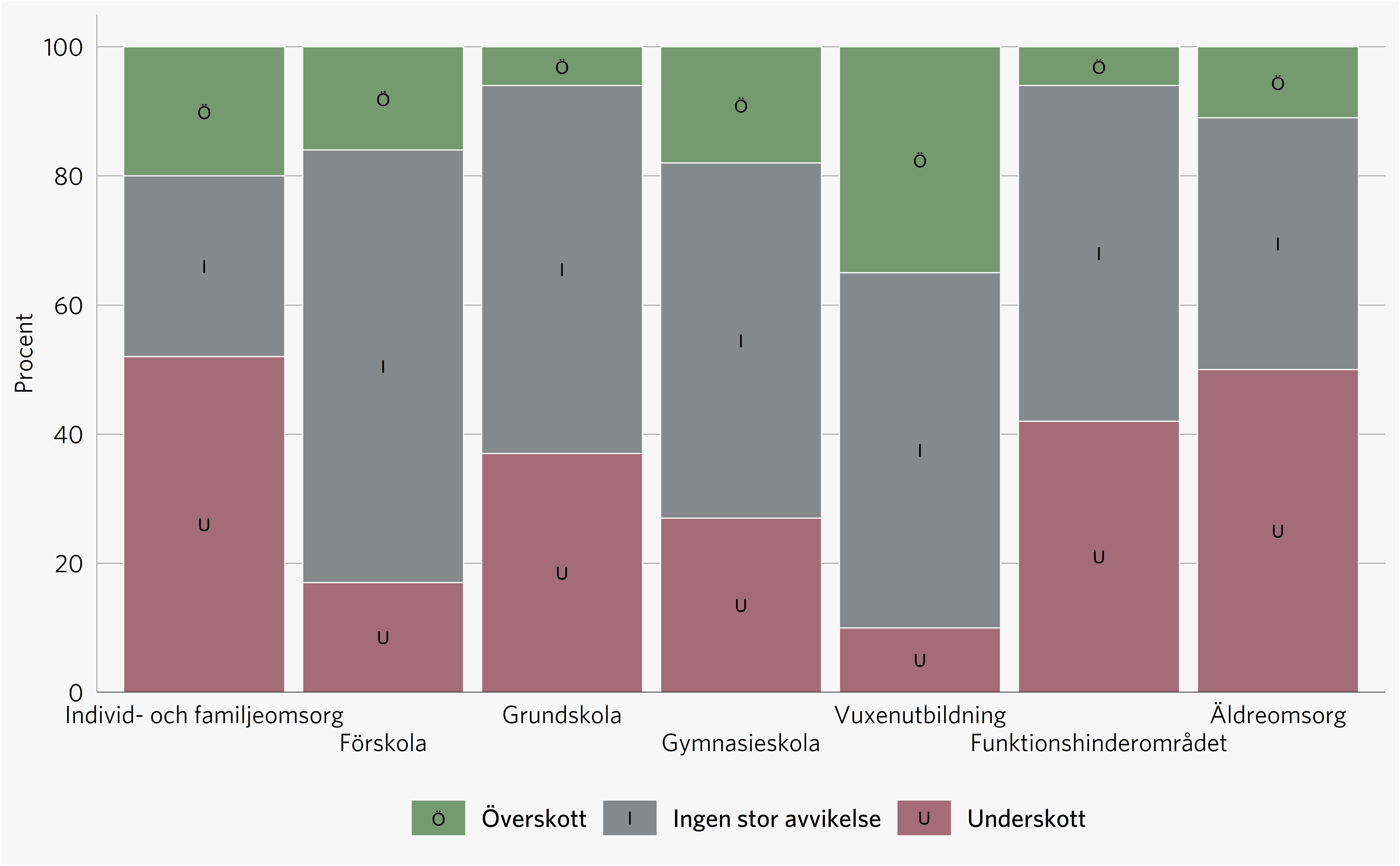 Anm. Enkät till ekonomichefer i kommunerna. 204 kommuner har svarat, motsvarande drygt 80 procent av befolkningen.
Källa: Sveriges Kommuner och Regioner.
Diagram 15 • Ekonomiska förutsättningar 2025 jämfört med 2024Procent
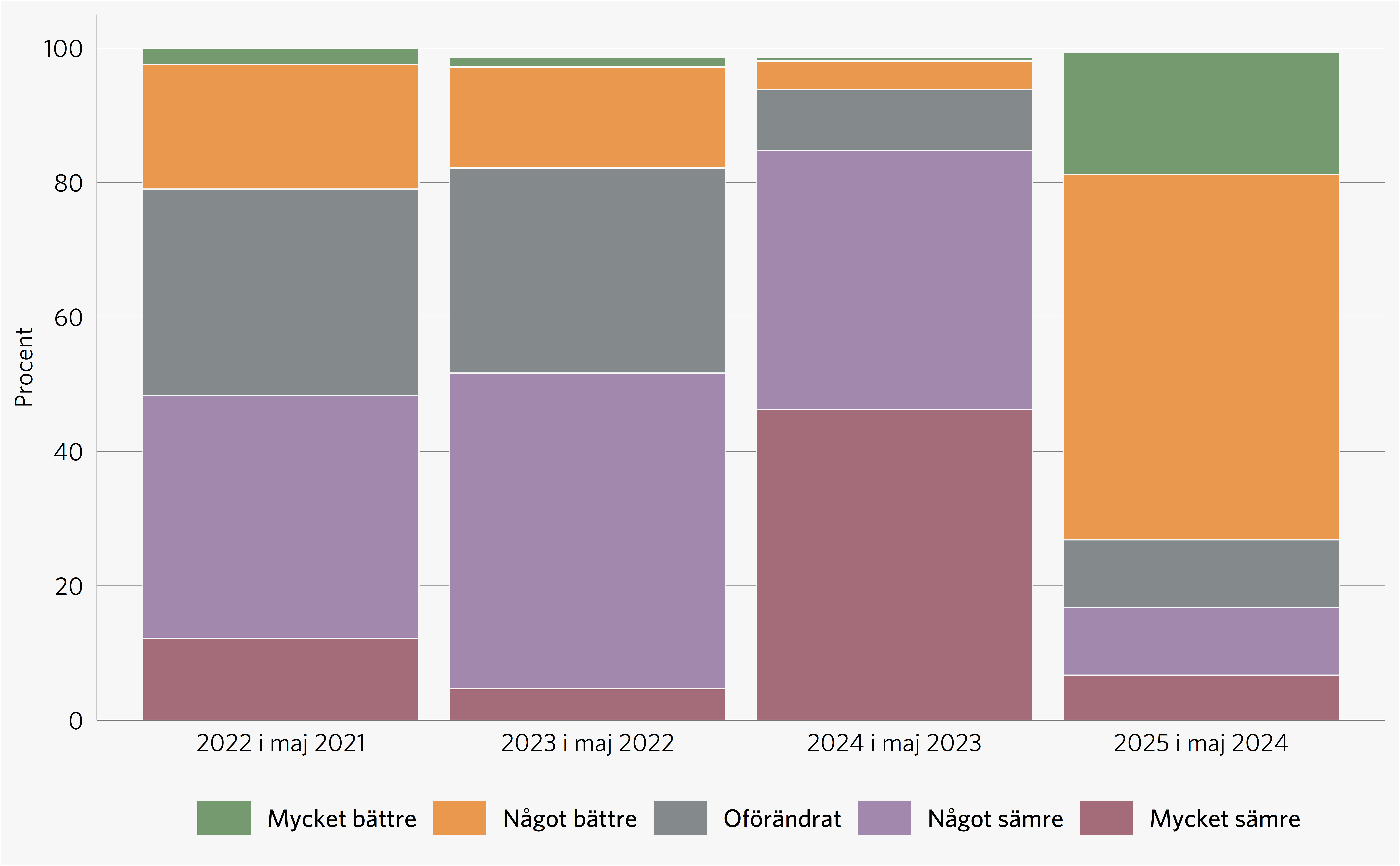 Anm. Enkät till ekonomichefer i kommunerna. 204 kommuner har svarat, motsvarande drygt 80 procent av befolkningen.
Källa: Sveriges Kommuner och Regioner.
Diagram 16 • Intäkter och prisökningar i kommunerna, förändring från föregående årMiljarder kronor
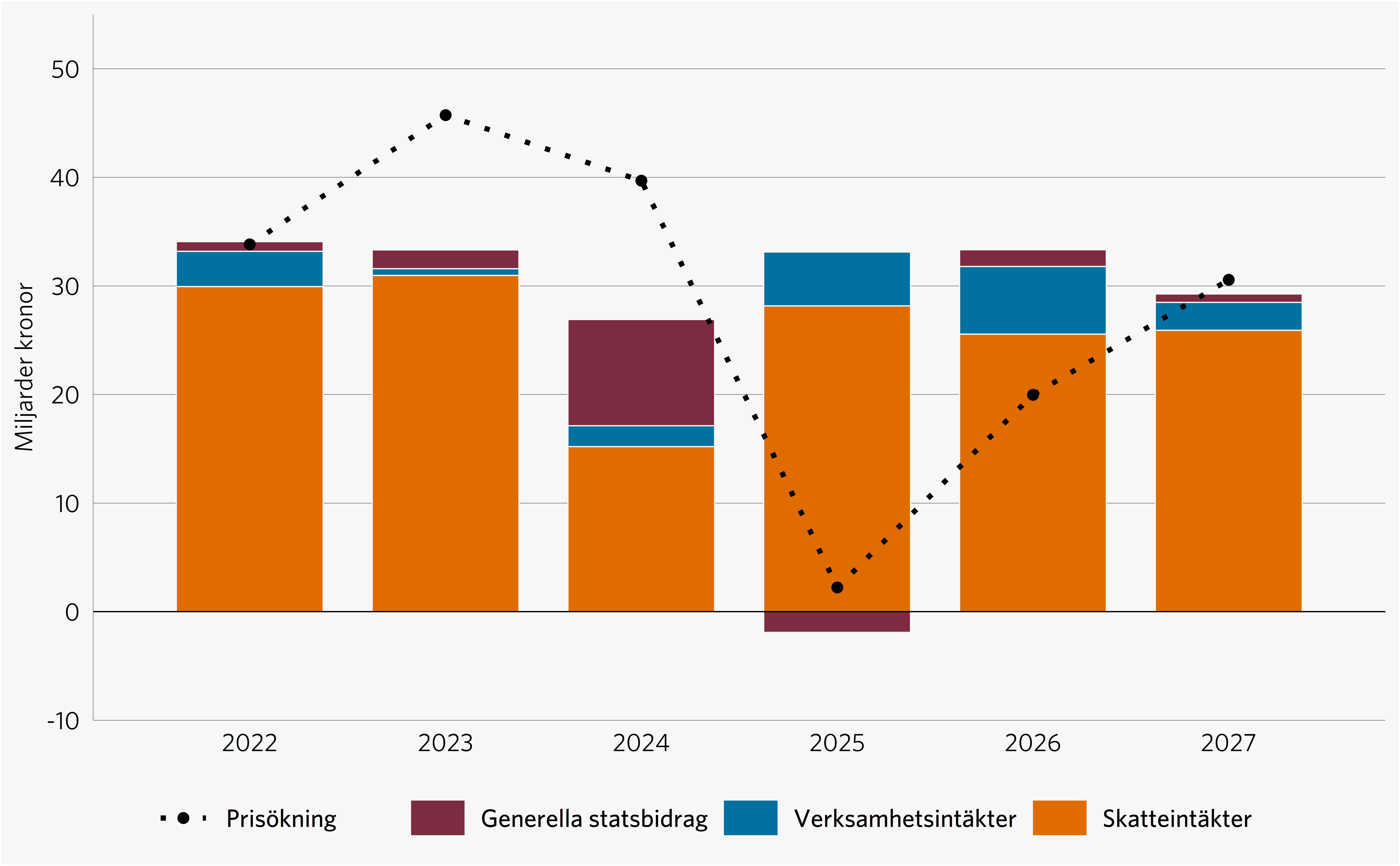 Källor: Statistiska centralbyrån och Sveriges Kommuner och Regioner.
Diagram 17 • Kommunernas resultat, utfall, prognos och kalkylMiljarder kronor respektive procent
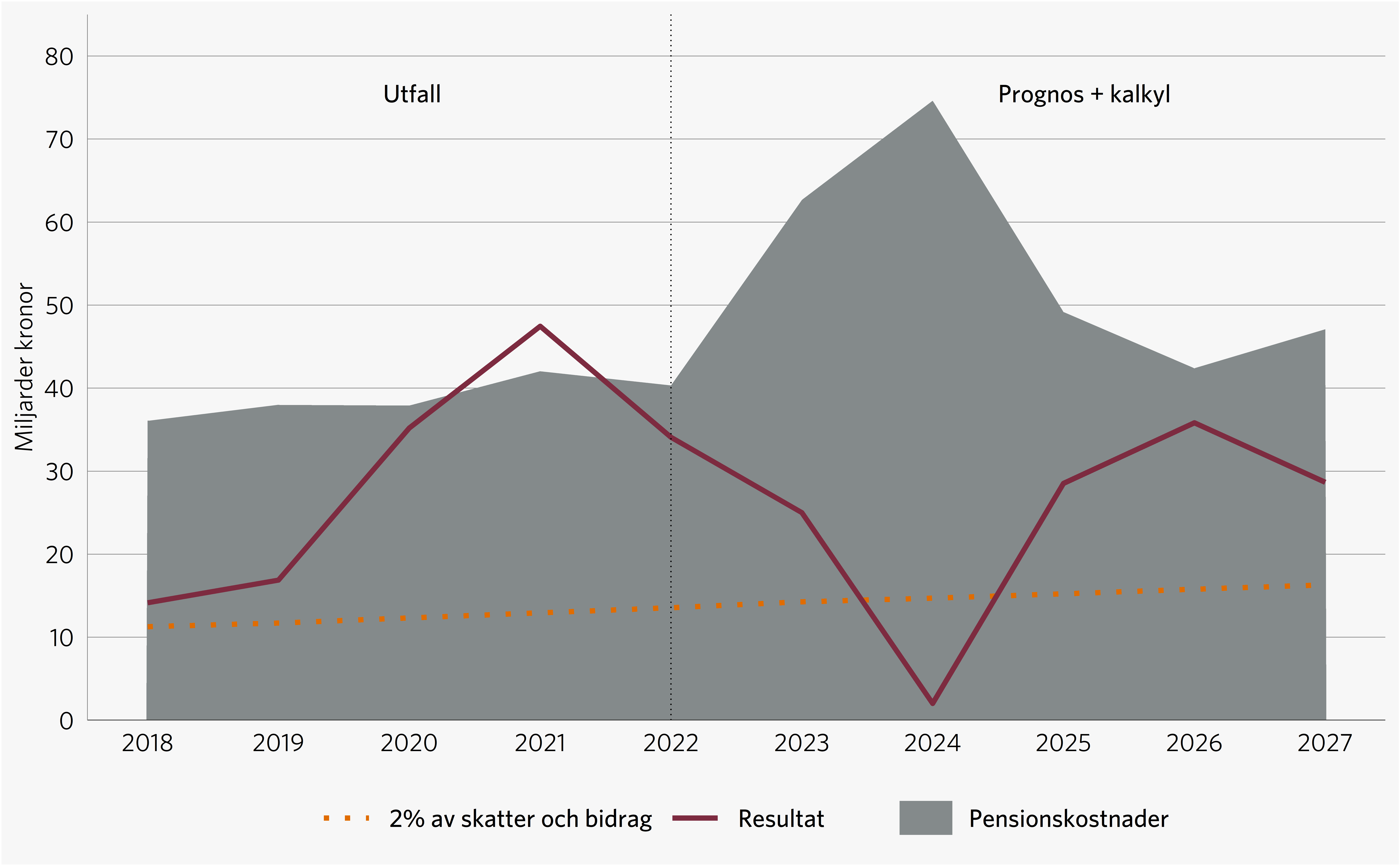 Källor: Statistiska centralbyrån och Sveriges Kommuner och Regioner.
Diagram 18 • Kommunernas investeringar, utfall och prognosMiljarder kronor respektive procent
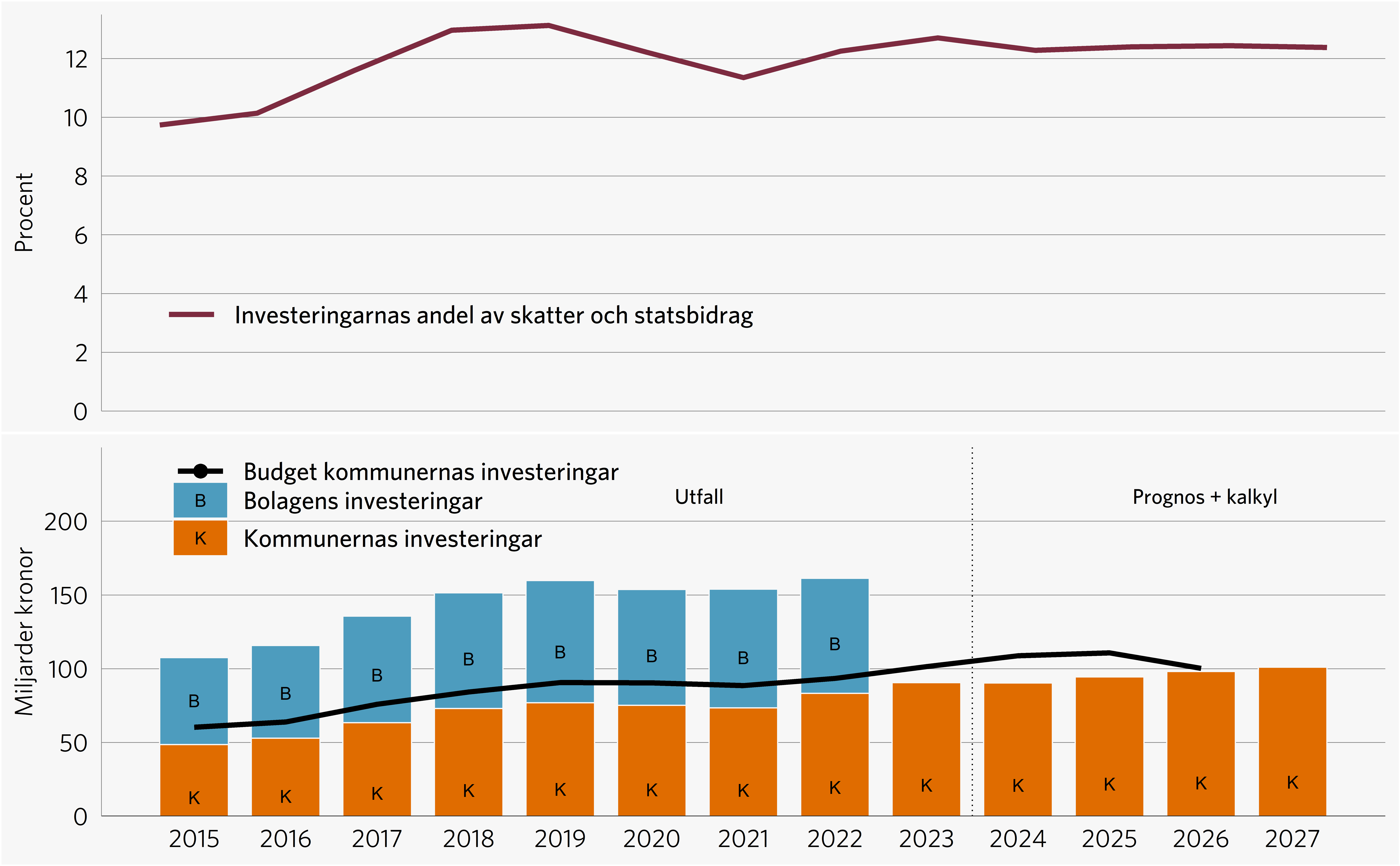 Källor: Statistiska centralbyrån och Sveriges Kommuner och Regioner.
Diagram 19 • Avlidna i cirkulationsorganens sjukdomar sedan 1997Avlidna per 100 000 invånare, åldersstandardiserat
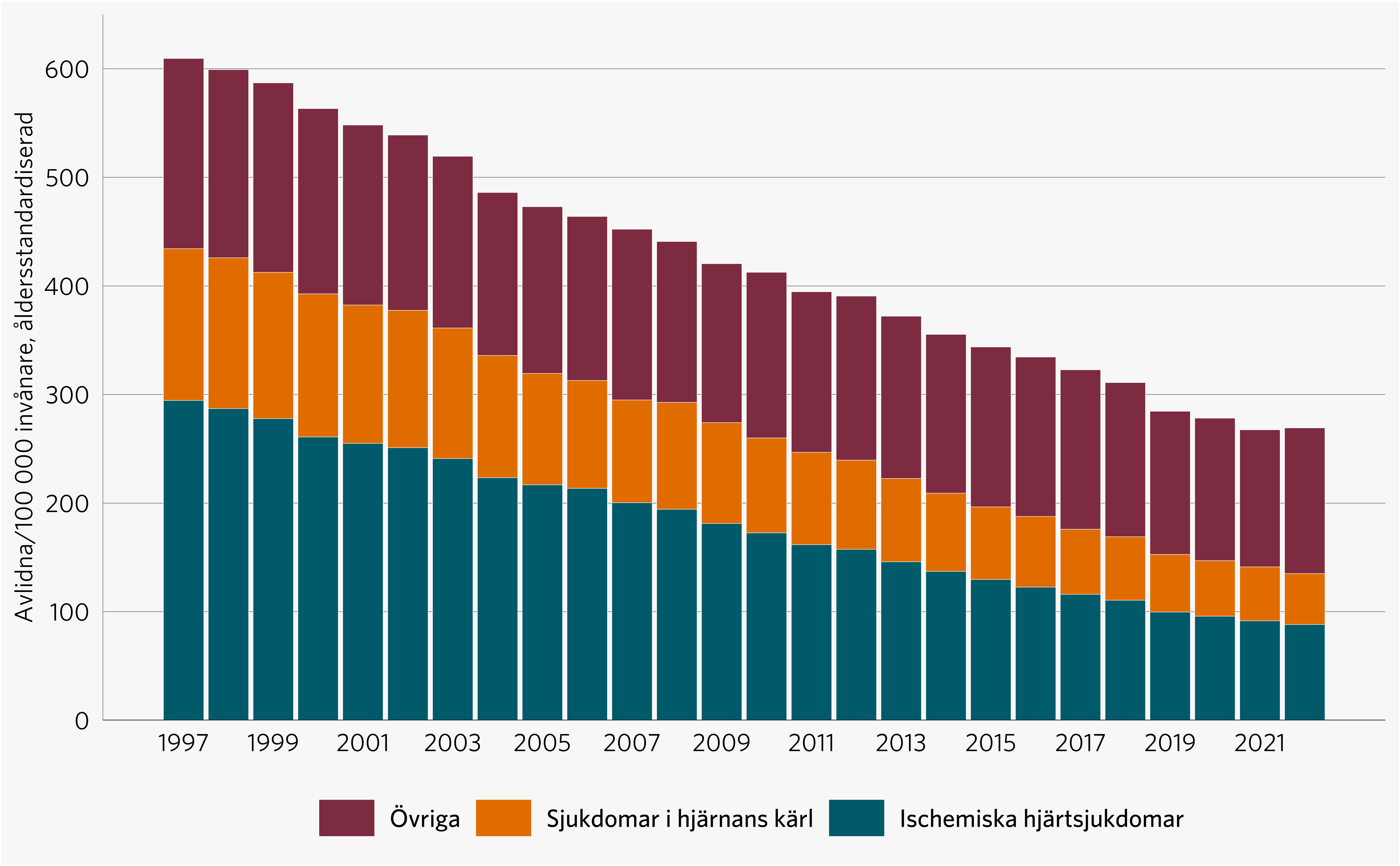 Källa: Socialstyrelsen, dödsorsaksregistret.
Diagram 20 • Hjärtinfarkt, incidens, mortalitet och letalitet (365 dagar respektive sjukhusvårdade) Antal per 100 000 invånare, åldersstandardiserat
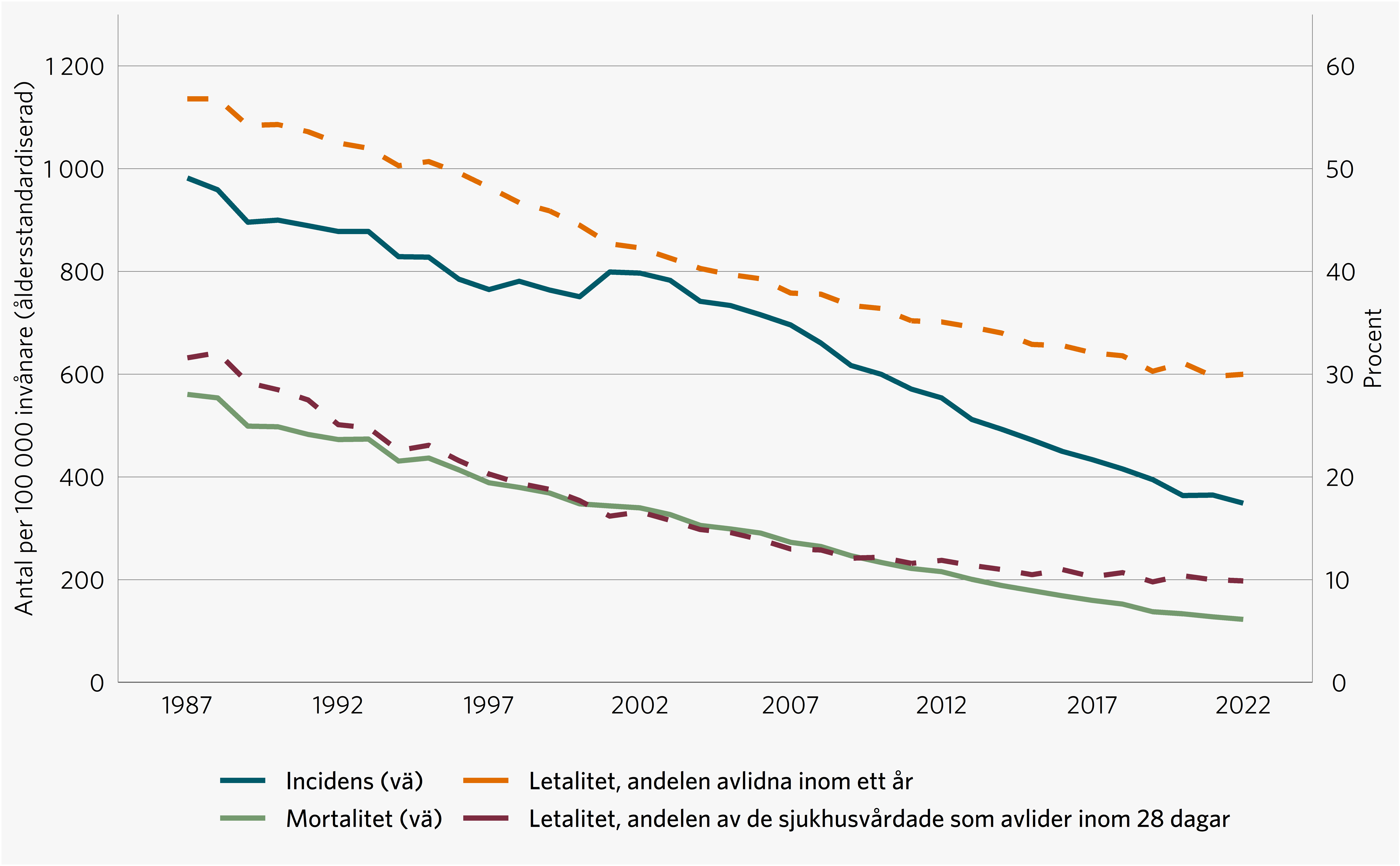 Källa: Socialstyrelsen.
Diagram 21 • Stroke, kostnad per vårdtillfälle, letalitet och ADL-beroendeProcent respektive tusen kronor per vårdtillfälle i fasta priser
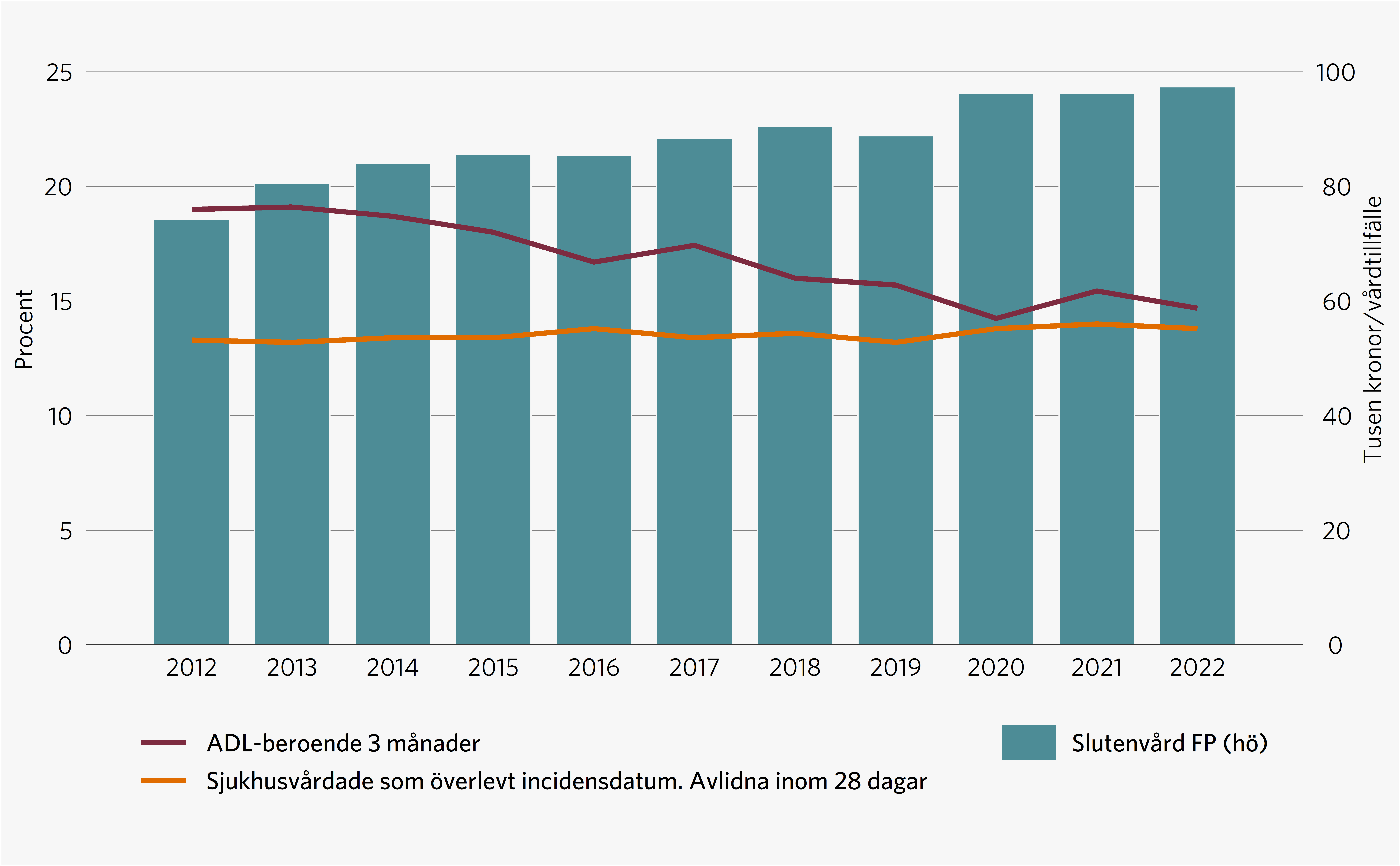 Källor: Socialstyrelsen och Sveriges Kommuner och Regioner.
Diagram 22 • Åtgärdbar dödlighet i ischemisk hjärtsjukdom 2007–2008 och 2021–2022Dödsfall per 100 000 invånare 0–79 år
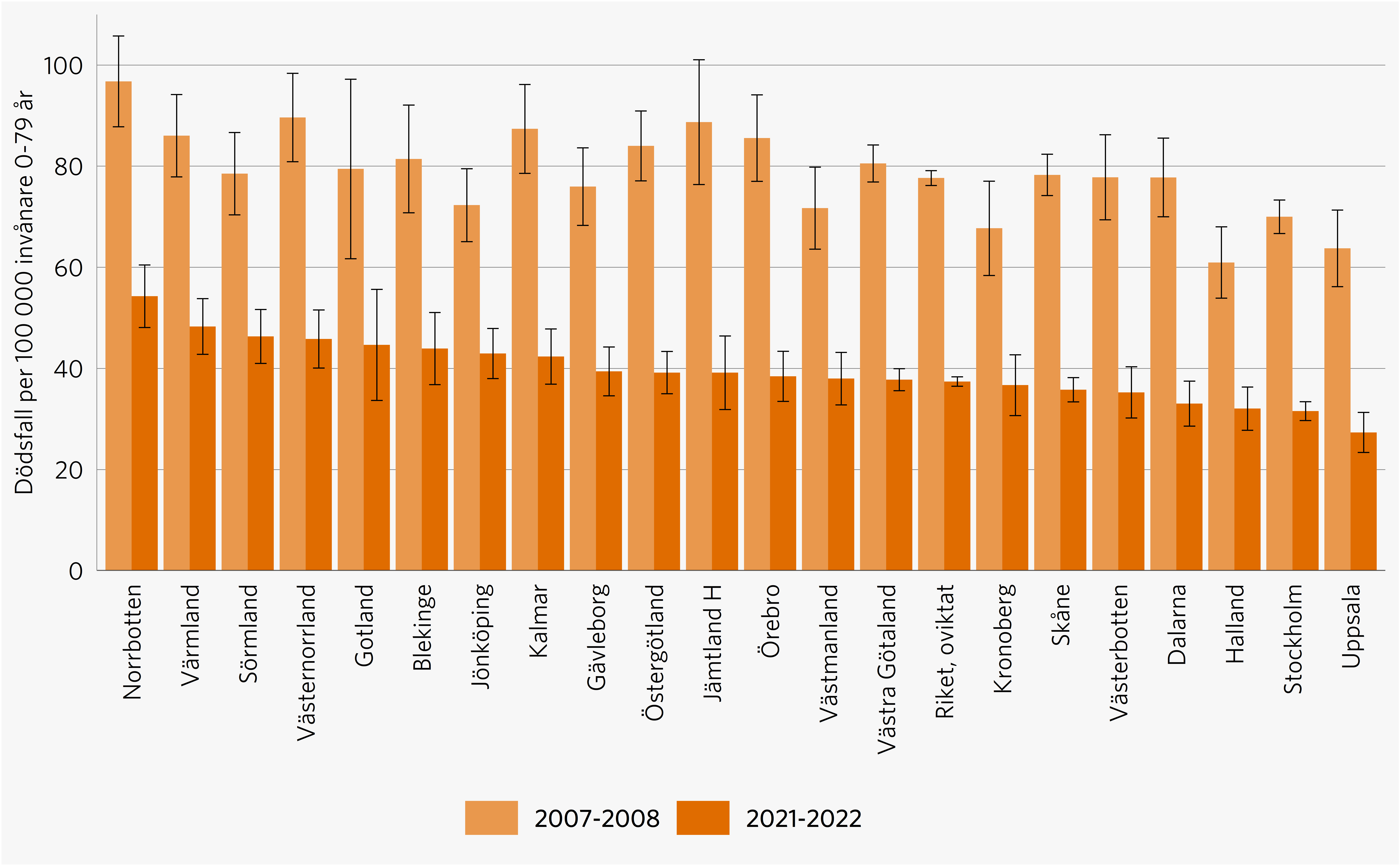 Källa: ”Vården i siffror” där källan är dödsorsaksregistret vid Socialstyrelsen, till vilket alla dödsfall i Sverige rapporteras. Tolkningen bör ske med viss försiktighet då diagnossättningspraxis för dödsorsaksintyget kan variera mellan regionerna.
Diagram 23 • Kostnad per DRG-poäng 2022 för cirkulationsorganens sjukdomarKronor per DRG-poäng
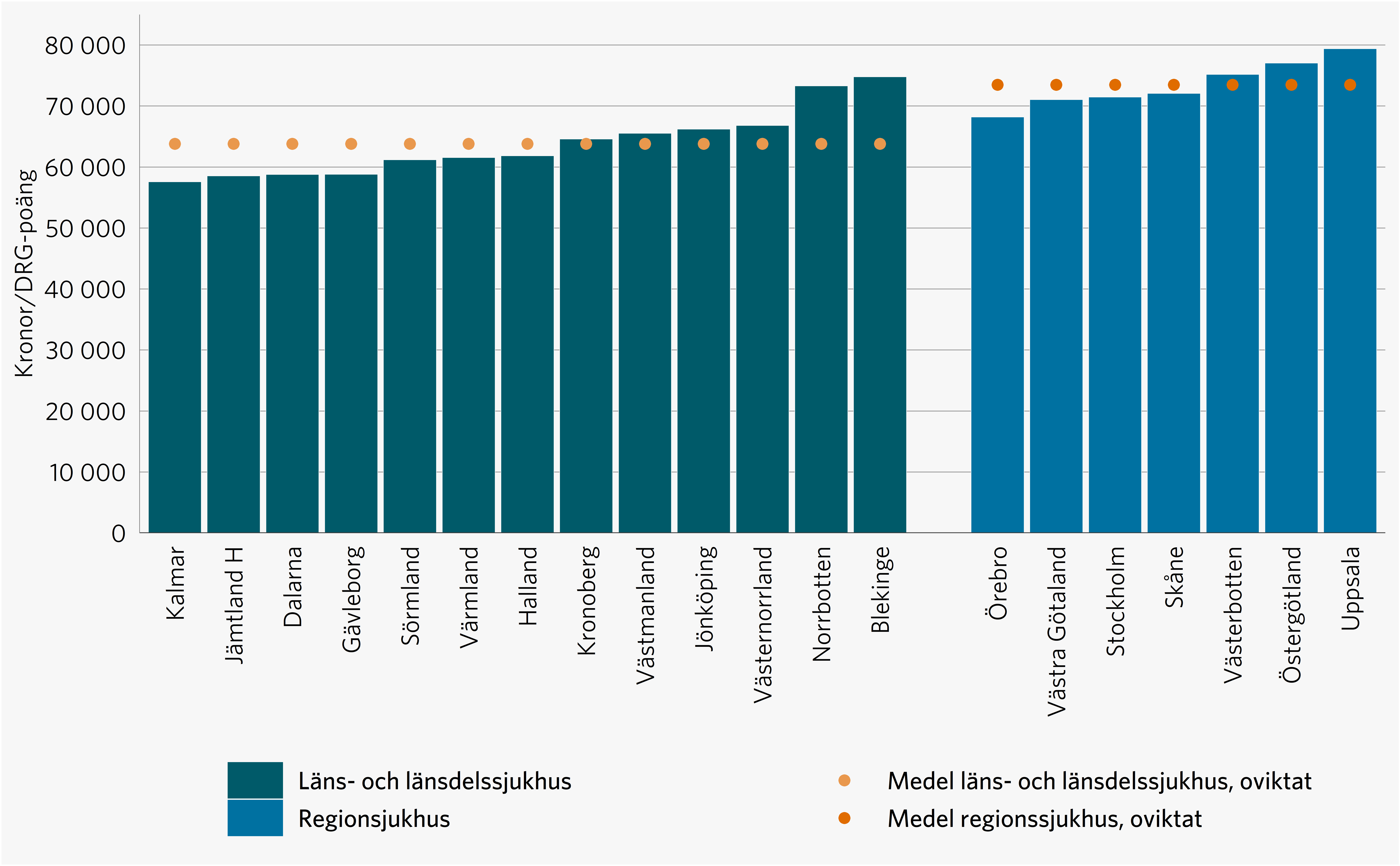 Källa: Kolada.
Diagram 24 • Resultat efter finansiella poster och resultat efter balanskravsjusteringar, regionerProcent respektive miljarder kronor
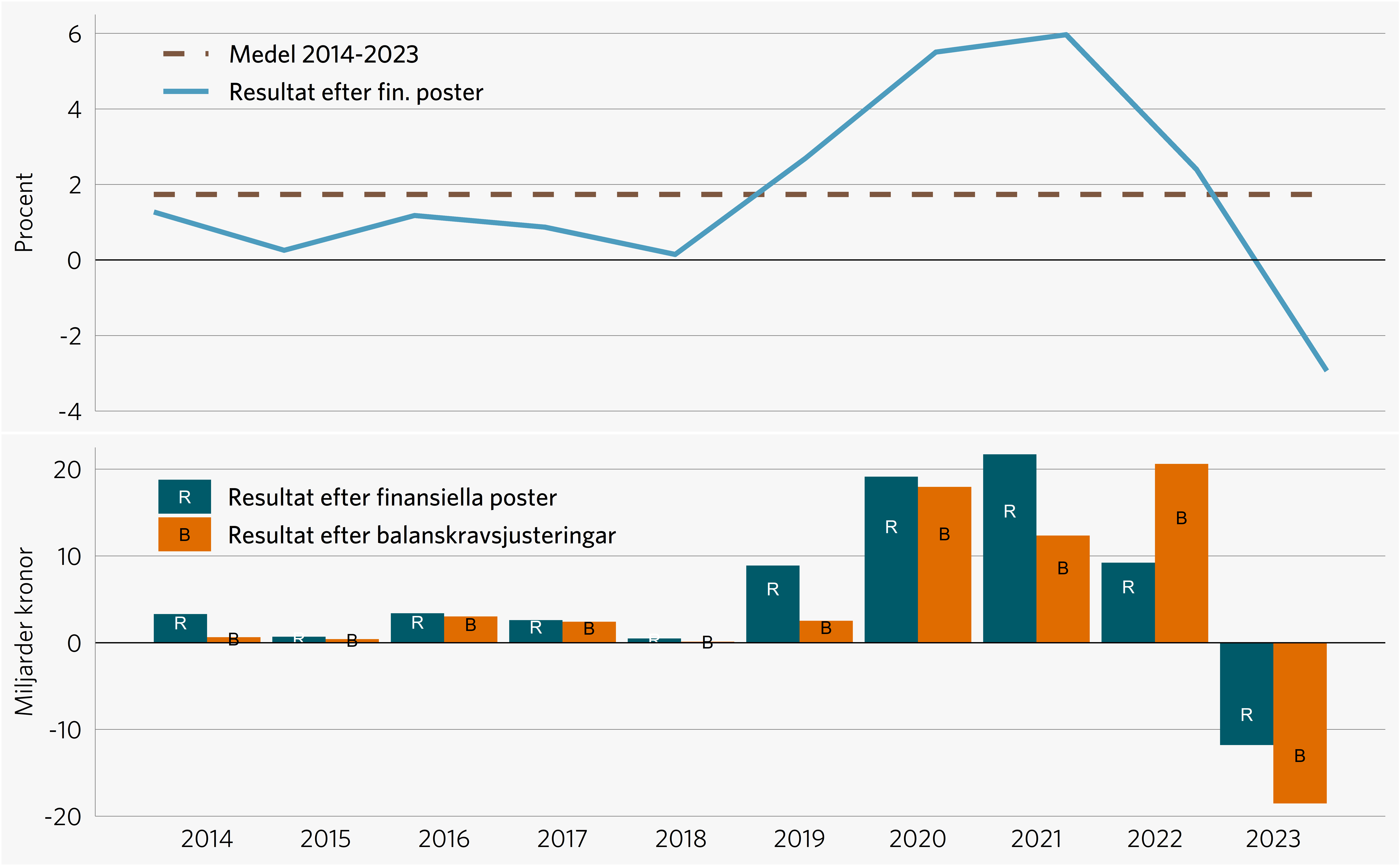 Källa: Statistiska centralbyrån.
Diagram 25 • Årets resultat efter balanskravsjusteringar, användning av RUR och balanskravsresultat, 2023Kronor per invånare
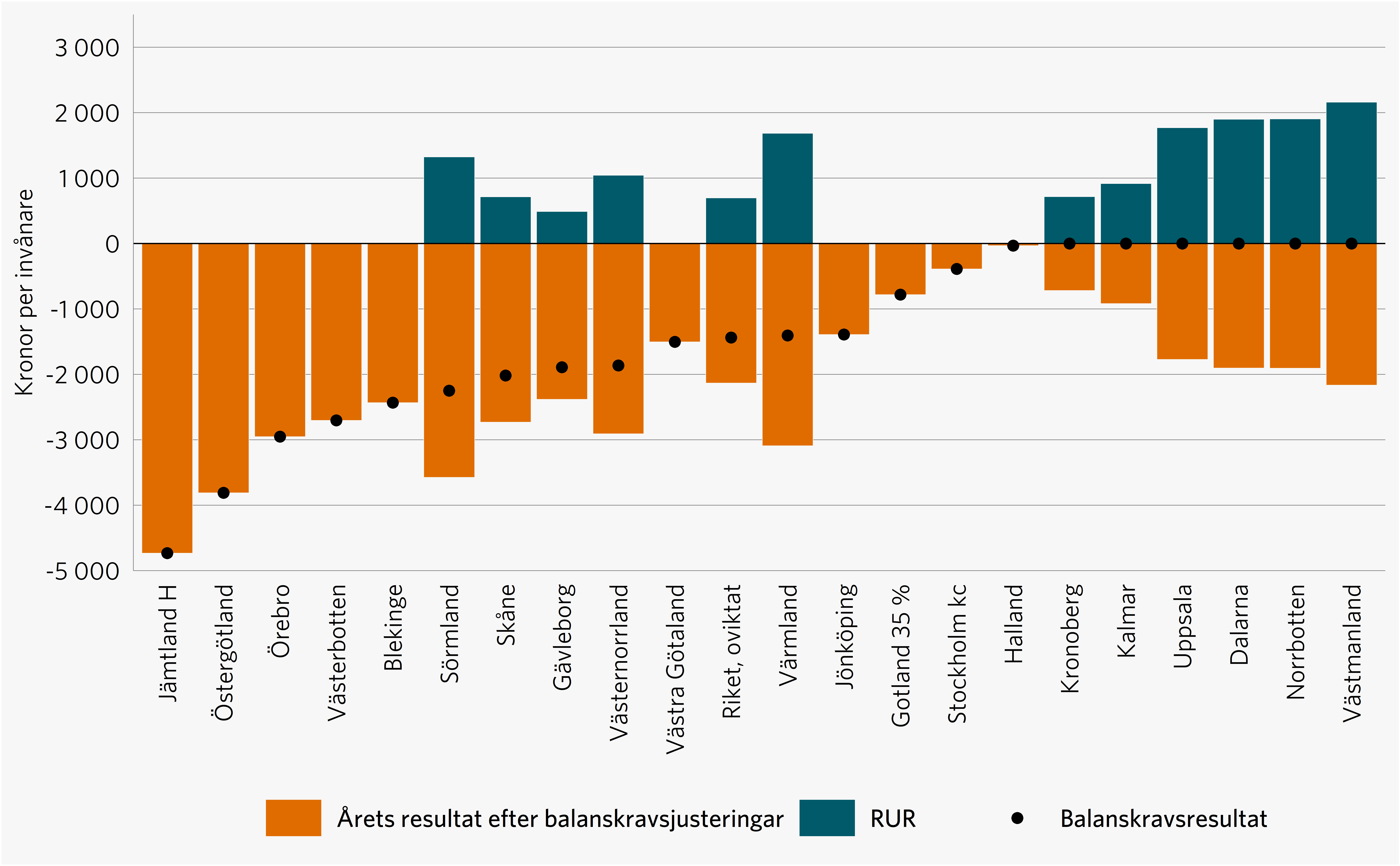 Källor: Statistiska centralbyrån och Sveriges Kommuner och Regioner (via enkät till regionerna).Anm.: Västmanland tillämpar en egen öronmärkning som påminner om RUR.
Diagram 26 • Hälso- och sjukvårdens kostnader rensat för demografiIndex, 2012 = 100
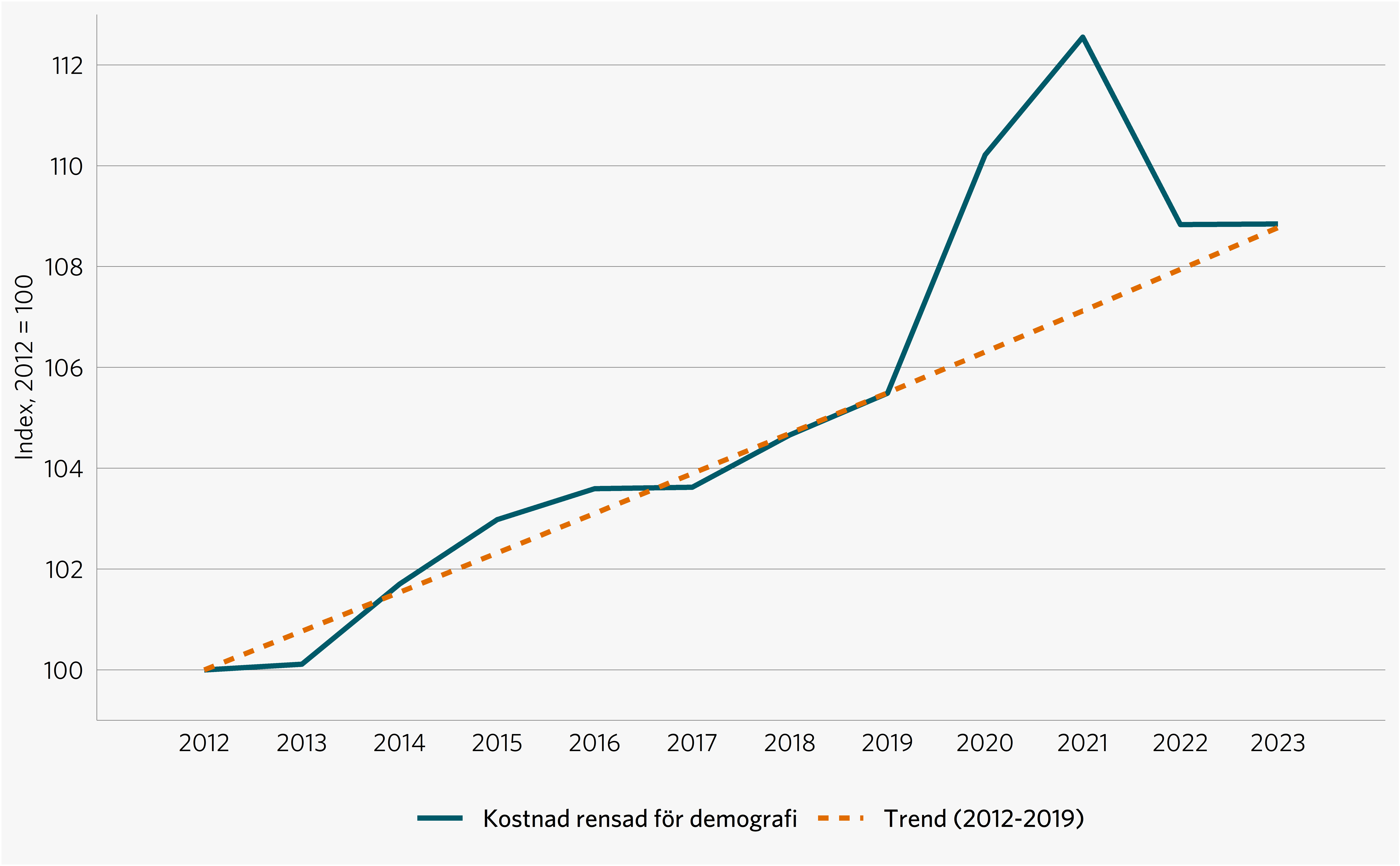 Källa: Statistiska centralbyrån och Sveriges Kommuner och Regioner.
Diagram 27 • Sysselsatta i regionerna och andel hyrbemanning av egen personalTusental personer, säsongsrensade värden, respektive andel i procent
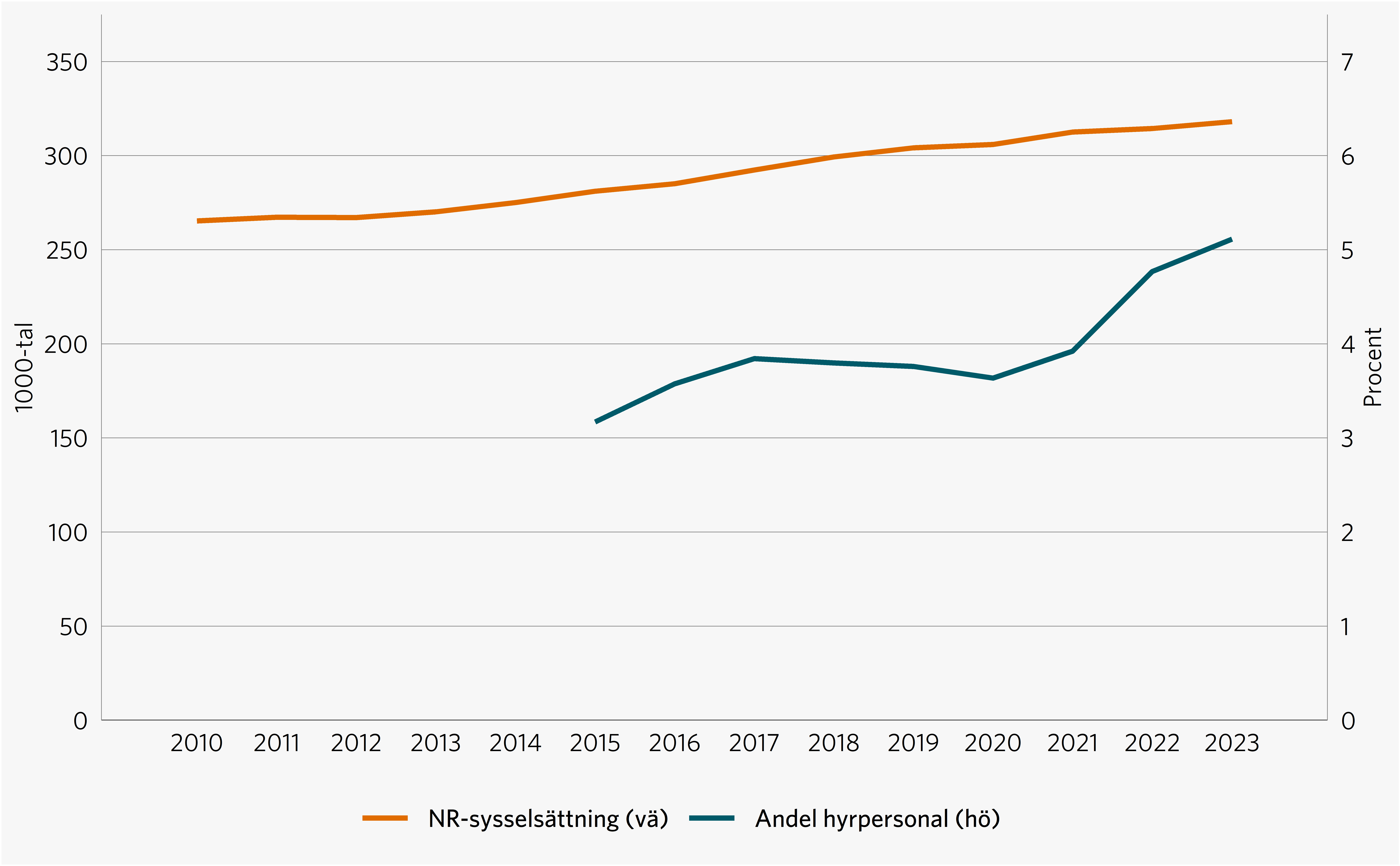 Källor: Statistiska centralbyrån och Sveriges Kommuner och Regioner.
Diagram 28 • Regionernas kostnader för läkemedelsförmånen per månadMiljoner kronor, löpande priser
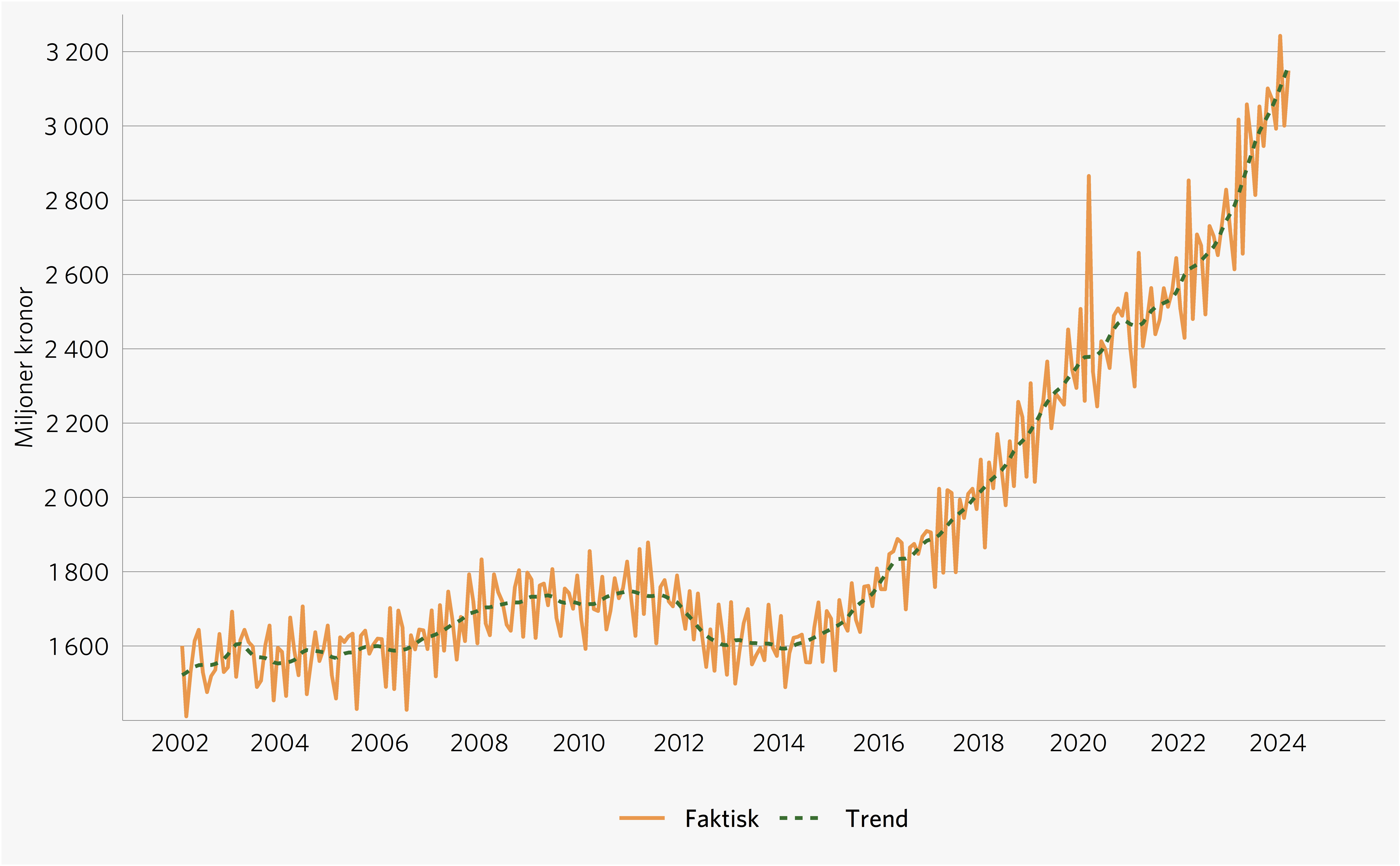 Källor: E-hälsomyndigheten och Sveriges Kommuner och Regioner.
Diagram 29 • Kostnadsförändring uppdelad på pris och volymProcent
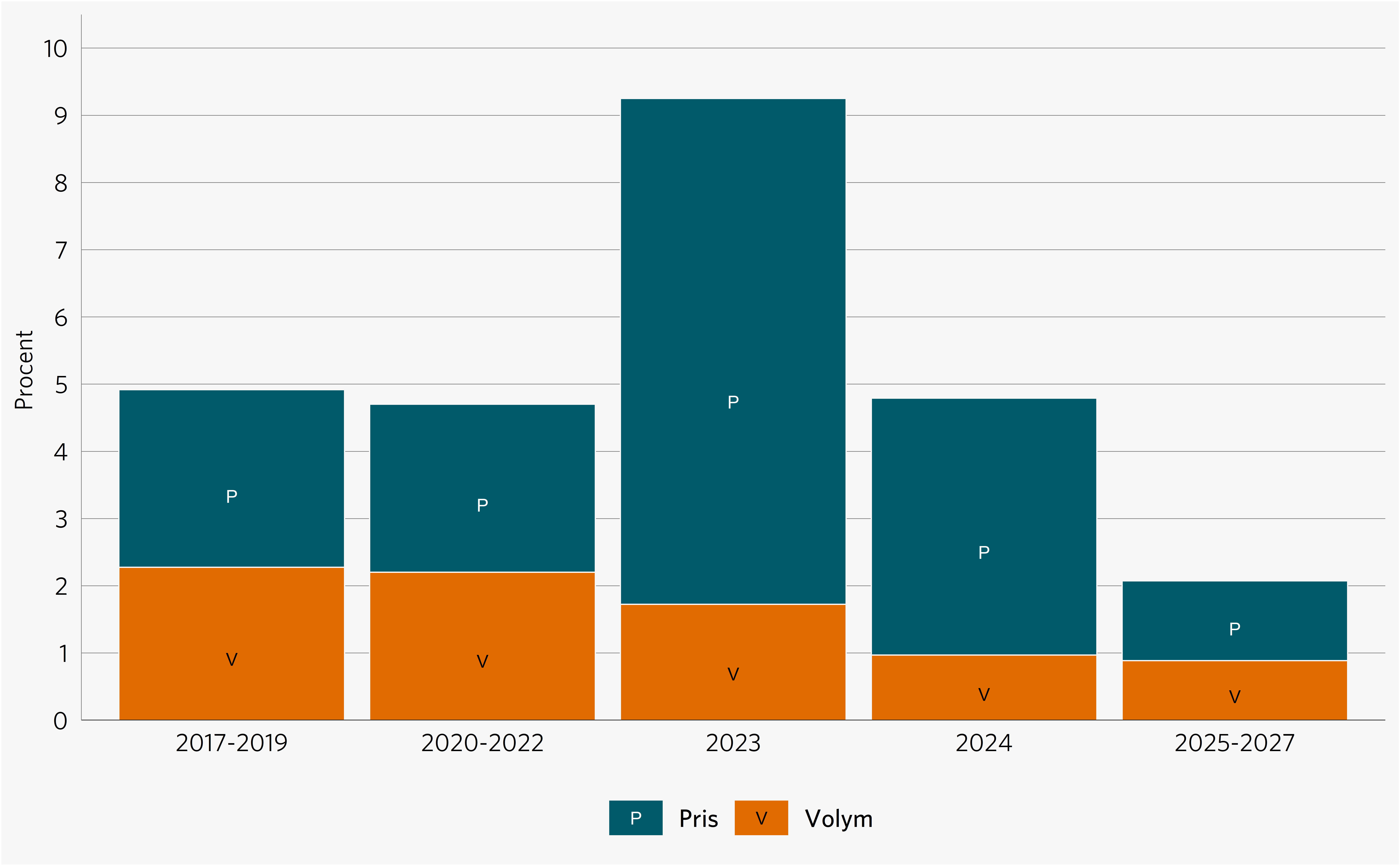 Källa: Sveriges Kommuner och Regioner.Anm: Förändringen i volym speglar den samlade volymförändringen oavsett om det försvinner eller kommer till verksamhet. Värdesäkringen av pensionerna finns inte med i priseffekten utan kostnadsförs på finansnettot.
Diagram 30 • Regionernas resultat, utfall, prognos och kalkylMiljarder kronor
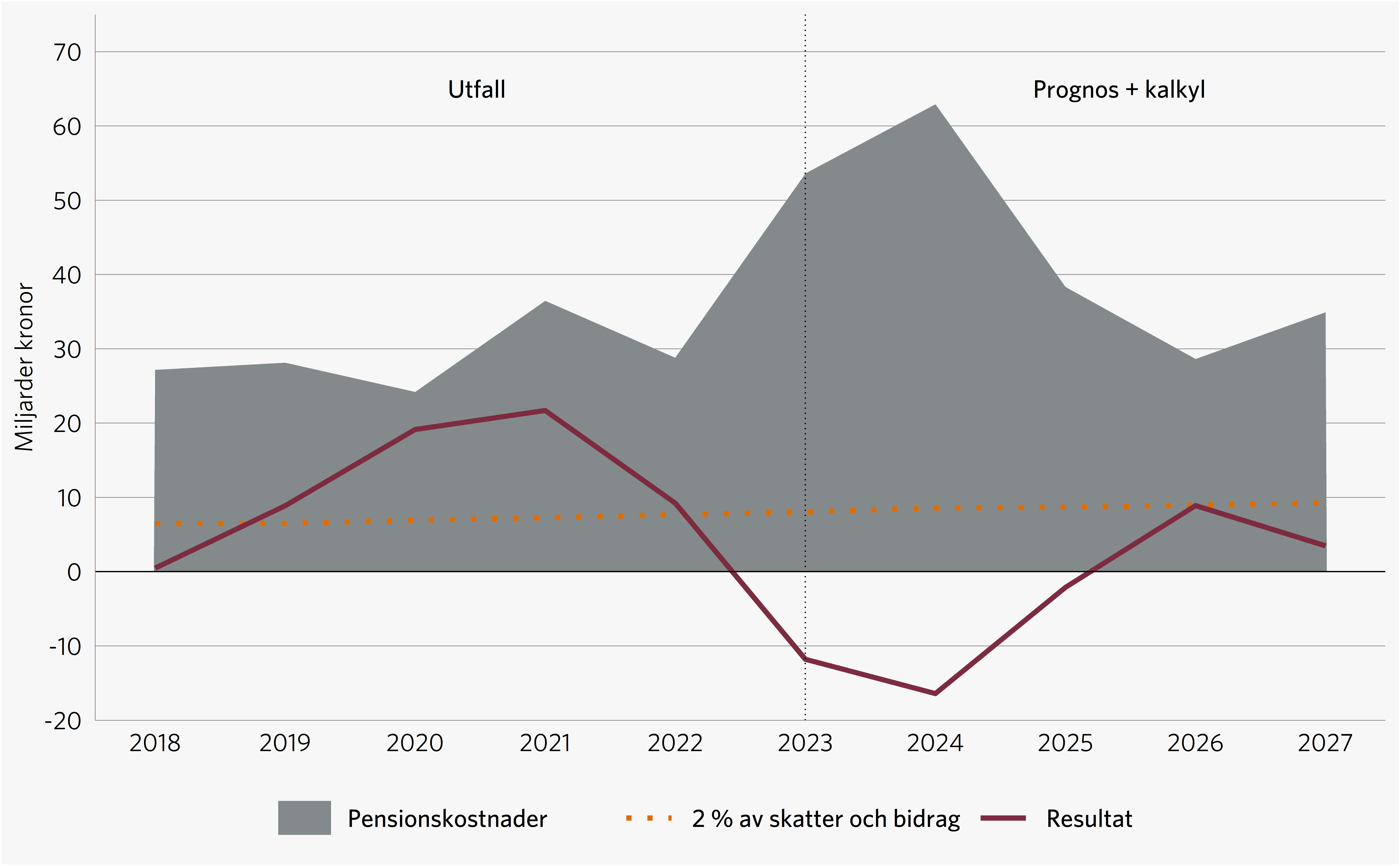 Källor: Statistiska centralbyrån och Sveriges Kommuner och Regioner.
Diagram 31 • Regionernas investeringar, utfall och prognosProcent respektive miljarder kronor
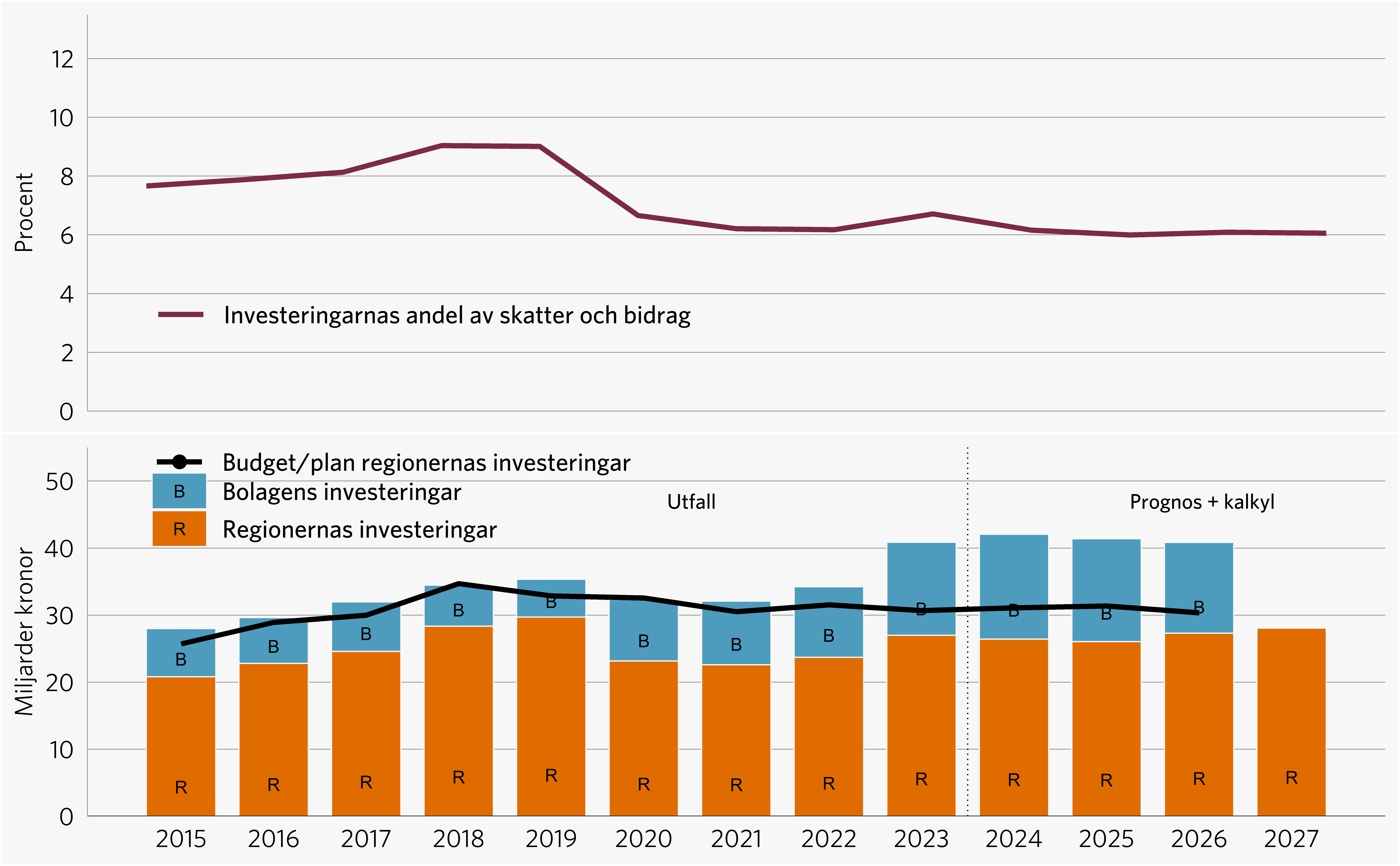 Källor: Statistiska centralbyrån och Sveriges Kommuner och Regioner.